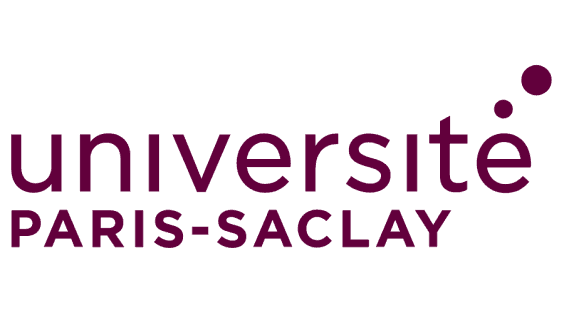 UE 911
Master 1
Ressources bibliographiques
Direction en charge des bibliothèques - Bibliothèque de Pharmacie - Services au public
Frédéric VEILLEROT – frederic.veillerot@u-psud.fr
Et Laurent EVANNO (MCU) – laurent.evanno.veillerot@u-psud.fr
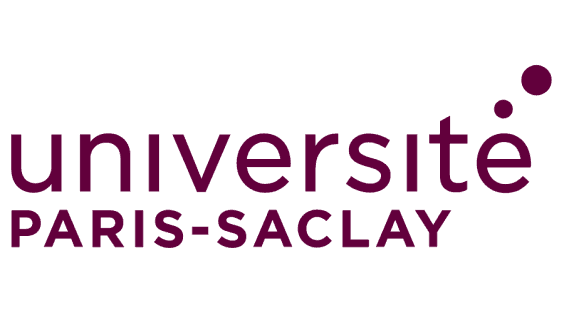 Graduate School
Master
Sciences du médicament et des autres produits de santé
Health and Drug Sciences
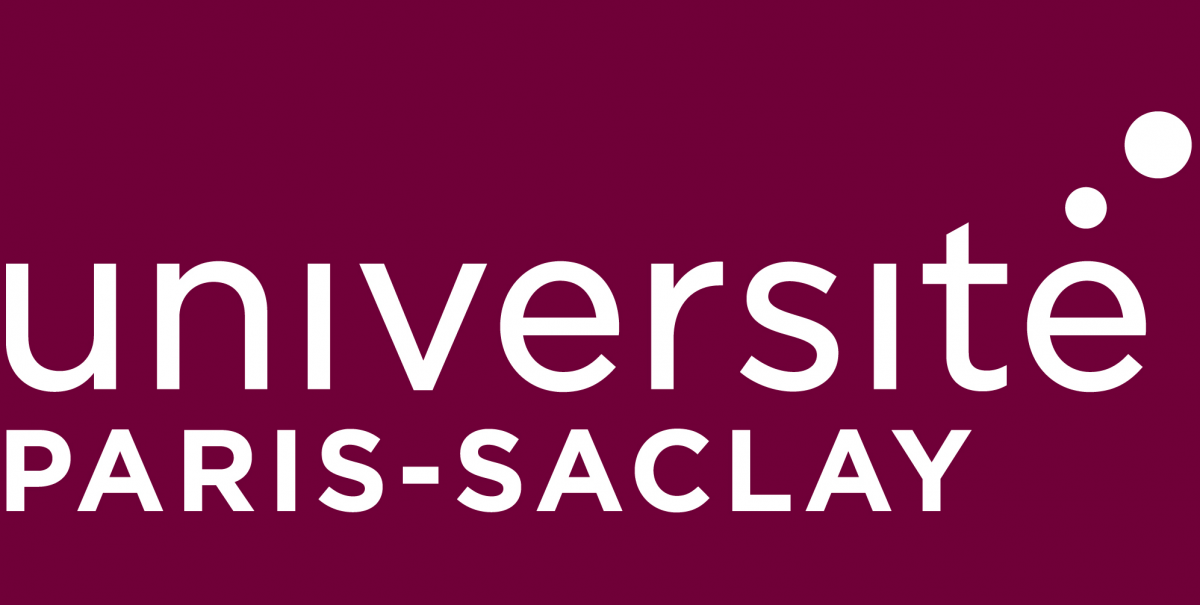 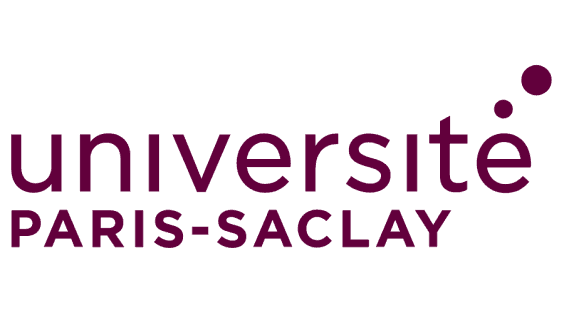 Graduate School
Master 1
Sciences du médicament et des autres produits de santé
Health and Drug Sciences
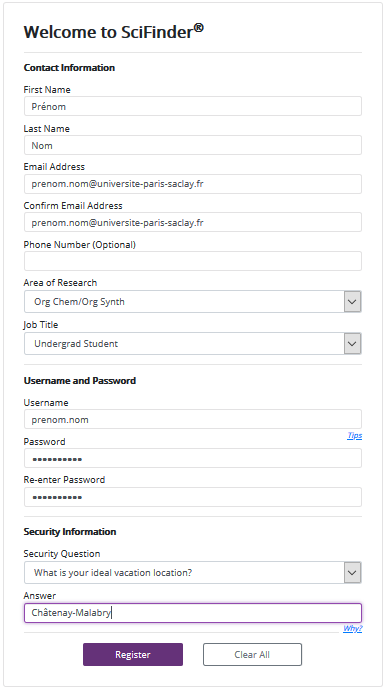 SciFinderN : créer un compte

Compte pérenne
Utiliser le mail @Universite-Paris-Saclay.fr ou @u-psud.fr si ça coince
Pour toute recherche bibliographique
Indispensable en stage (M1, M2, thèse …)
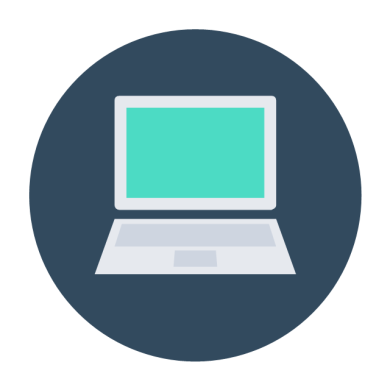 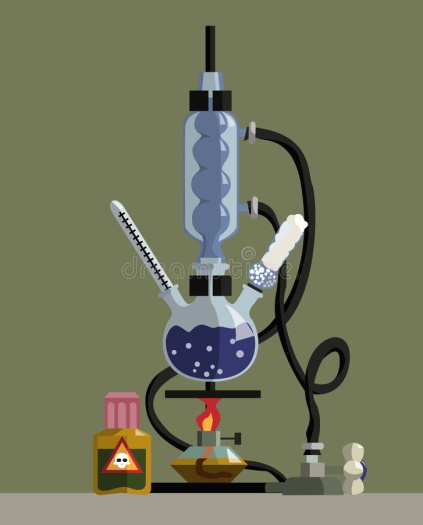 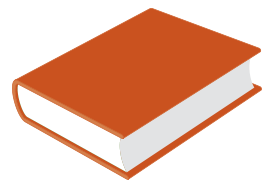 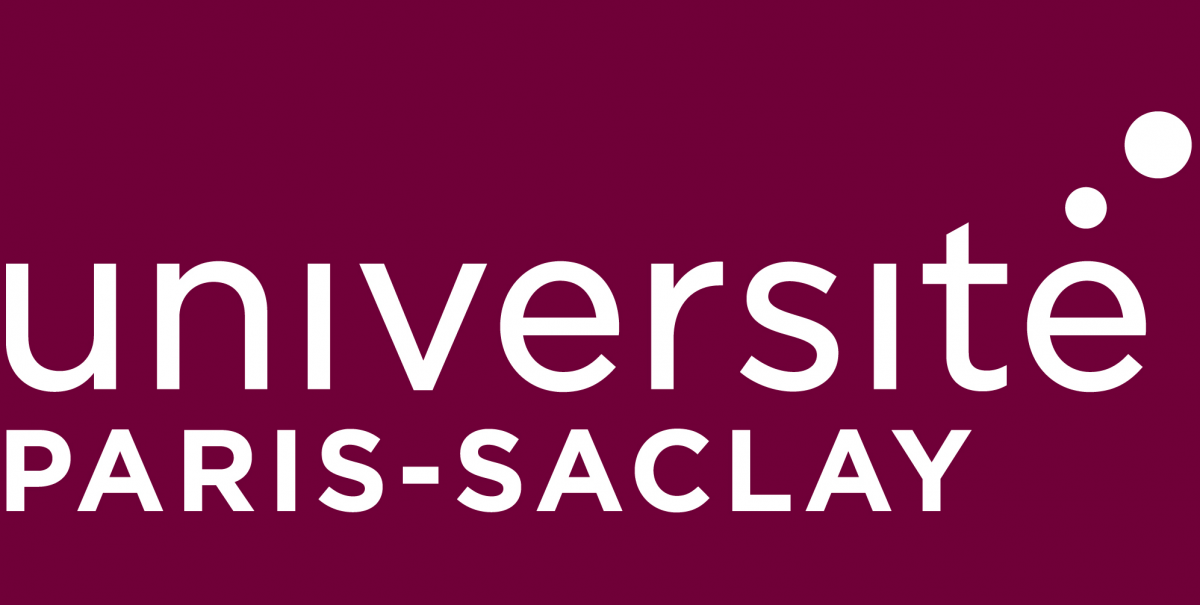 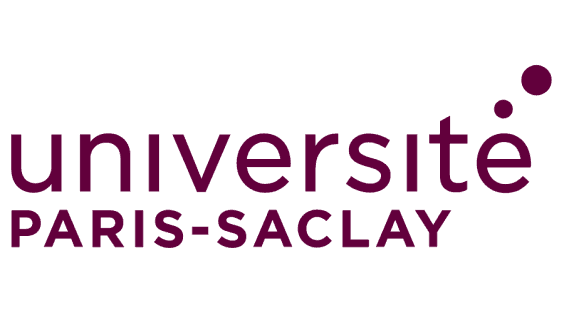 Graduate School
Master 1
Sciences du médicament et des autres produits de santé
Health and Drug Sciences
SciFinder : base de données scientifique pour les chimistes

Recherche thématique
Recherche par auteur
Recherche par molécule (nom, CAS, structure)
Recherche par réactions
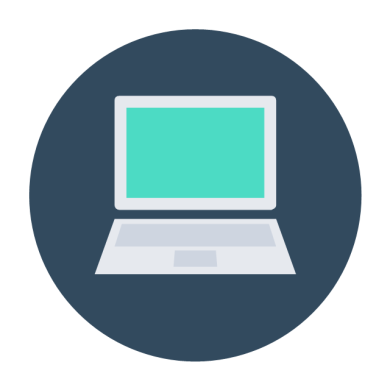 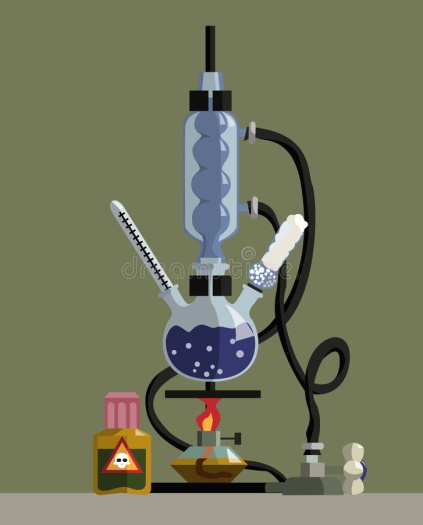 Moteur de recherche : Scifinder Paris Saclay

https://www.bibliotheques.universite-paris-saclay.fr/scifinder-n
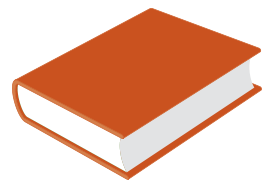 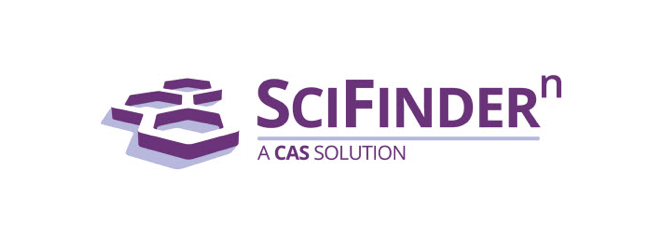 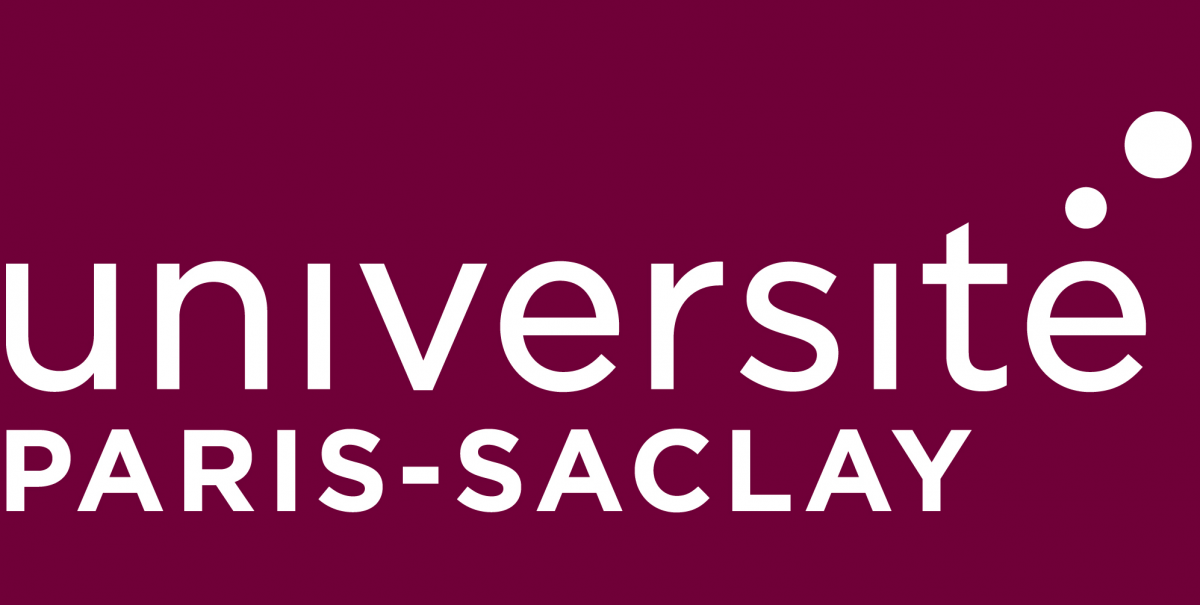 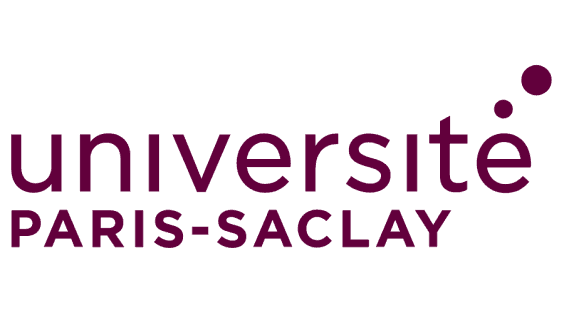 Graduate School
Master 1
Sciences du médicament et des autres produits de santé
Health and Drug Sciences
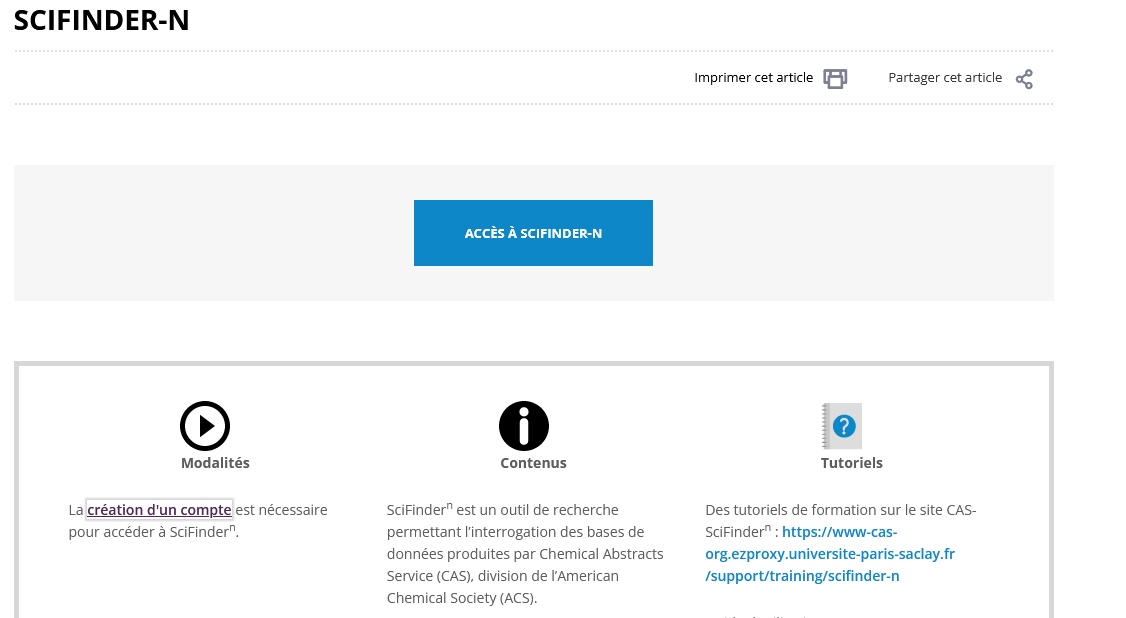 SciFinder : base de données scientifique pour les chimistes

Recherche thématique
Recherche par auteur
Recherche par molécule (nom, CAS, structure)
Recherche par réactions
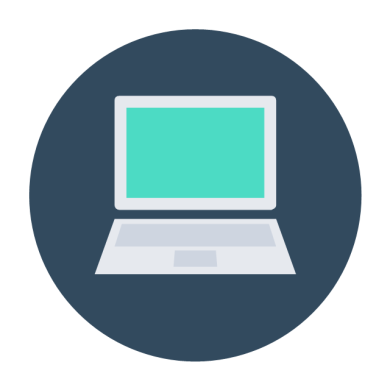 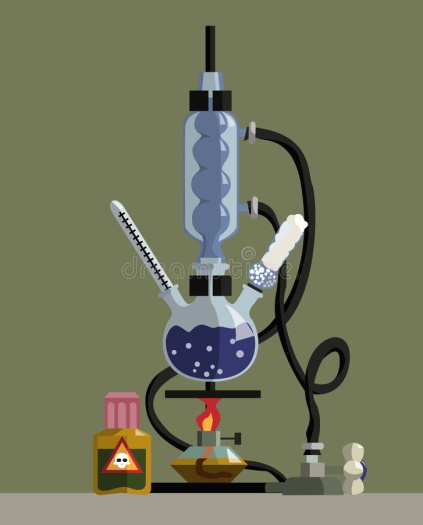 Moteur de recherche : Scifinder Paris Saclay

https://www.bibliotheques.universite-paris-saclay.fr/scifinder-n
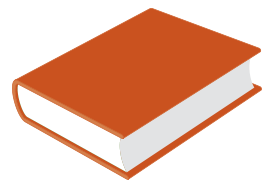 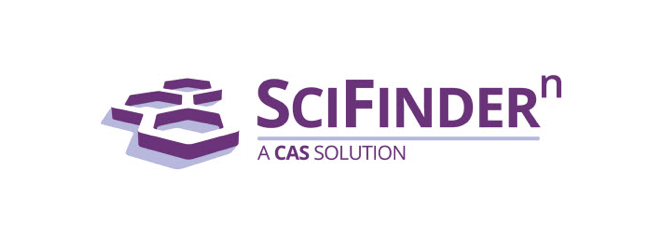 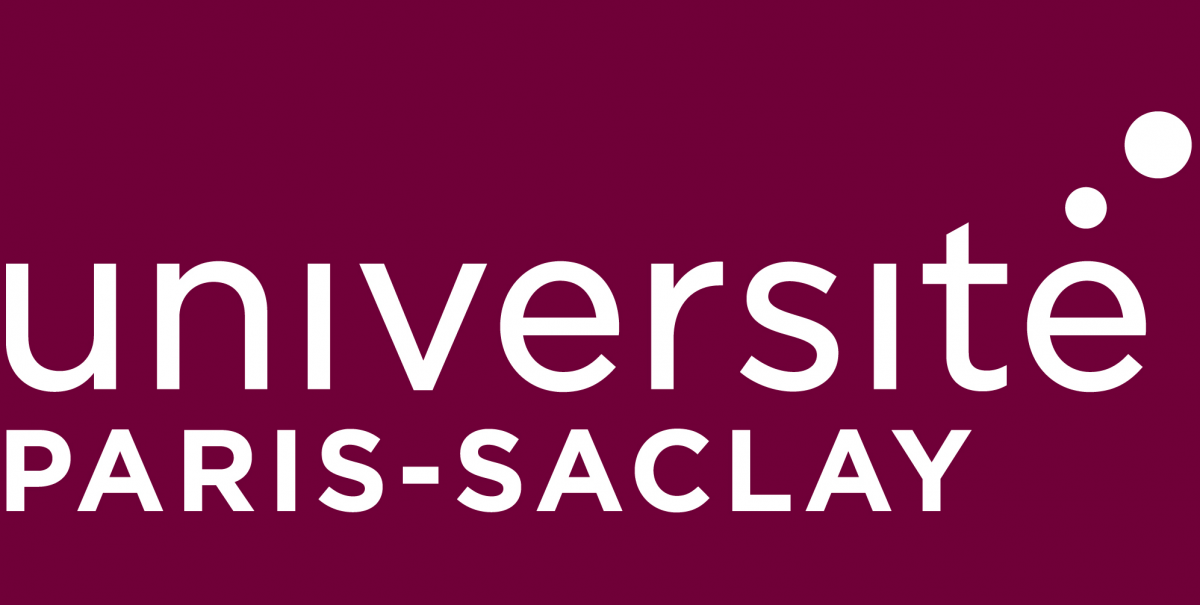 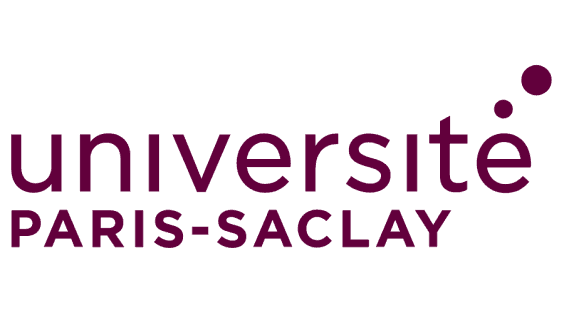 Graduate School
Master 1
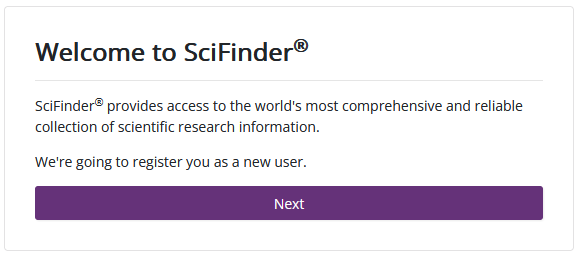 Sciences du médicament et des autres produits de santé
Health and Drug Sciences
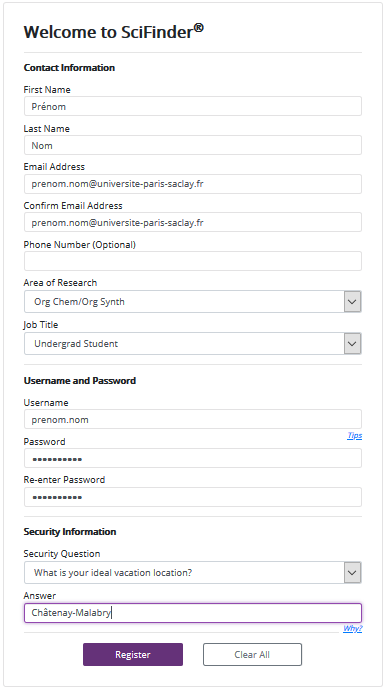 SciFinder : base de données scientifique pour les chimistes

Recherche thématique
Recherche par auteur
Recherche par molécule (nom, CAS, structure)
Recherche par réactions
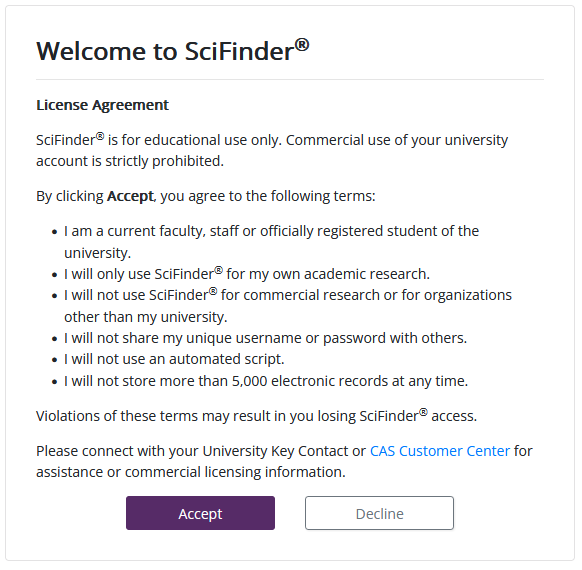 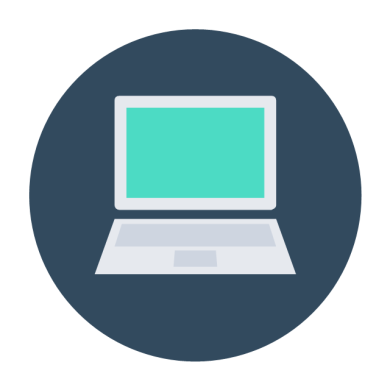 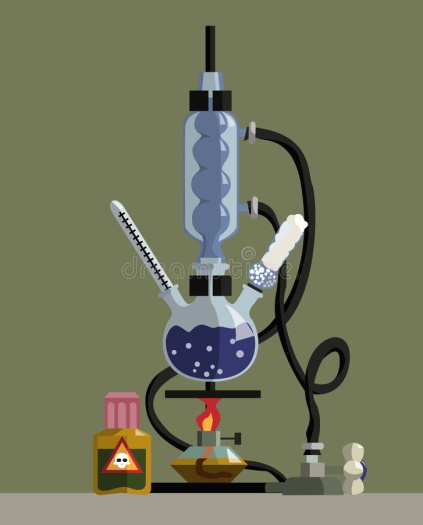 Moteur de recherche : Scifinder Paris Saclay

https://www.bibliotheques.universite-paris-saclay.fr/scifinder-n
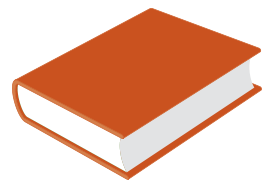 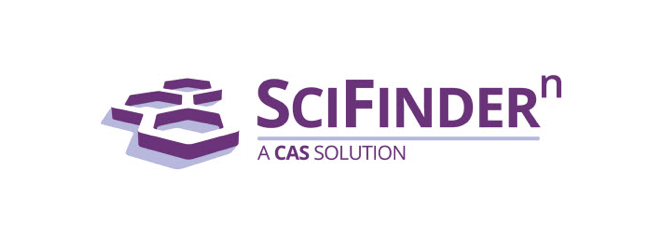 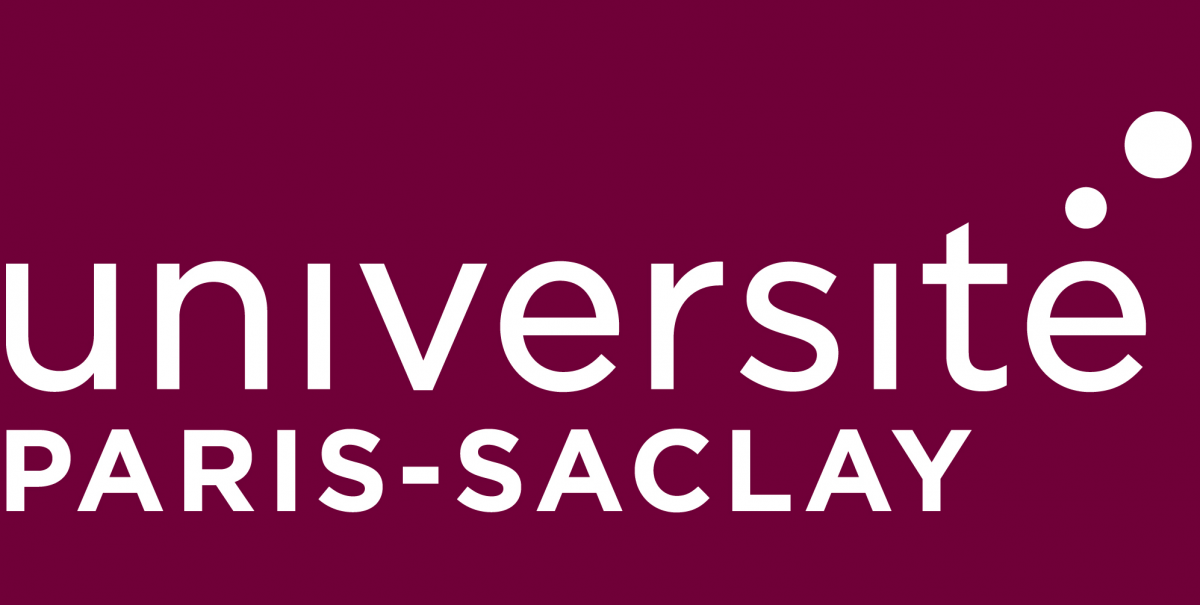 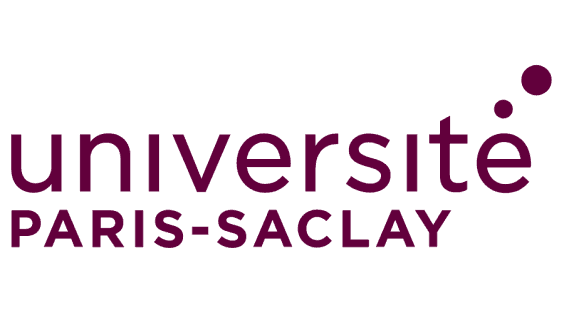 Graduate School
Master 1
Sciences du médicament et des autres produits de santé
Health and Drug Sciences
SciFinderN : accessible depuis la bibliothèque ou hors de l’Université via le portail numérique des bibliothèques de Paris-Saclay (proxy)
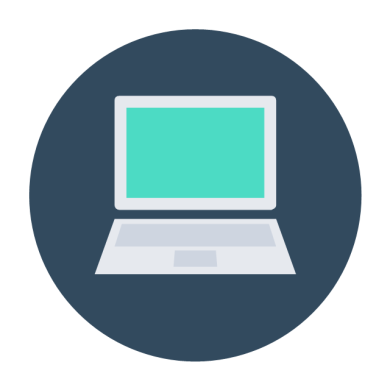 Depuis le site de la bibliothèque pour y accéder via le compte Paris-Saclay :
Moteur de recherche : Scifinder Paris Saclay

https://www.bibliotheques.universite-paris-saclay.fr/scifinder-n
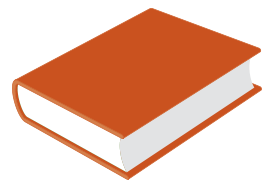 Ou directement avec un« proxy » :
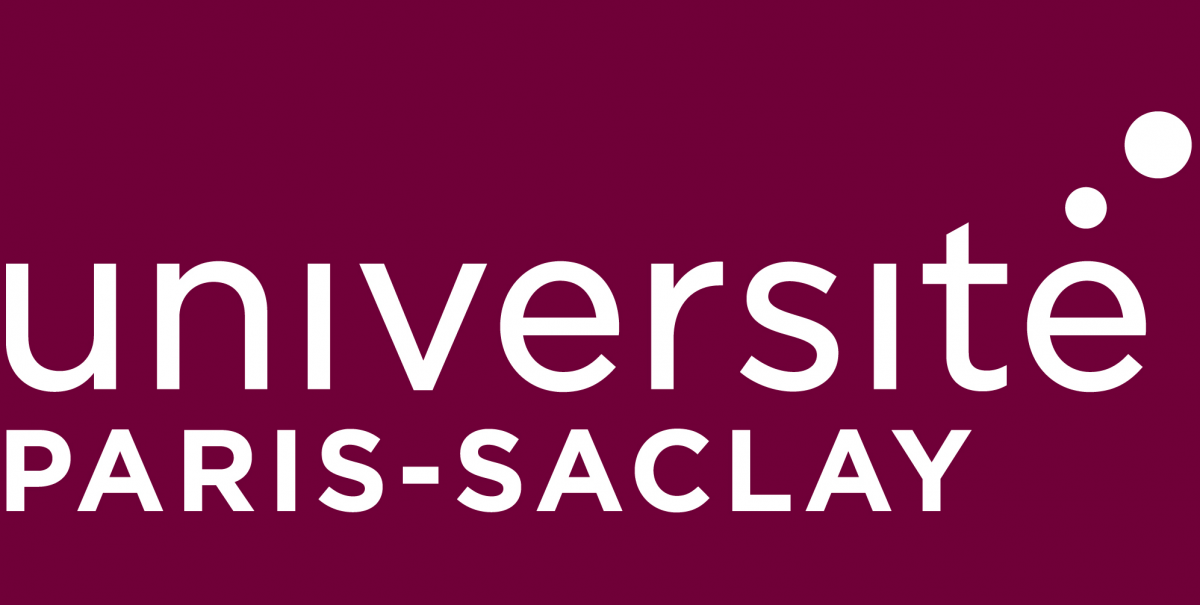 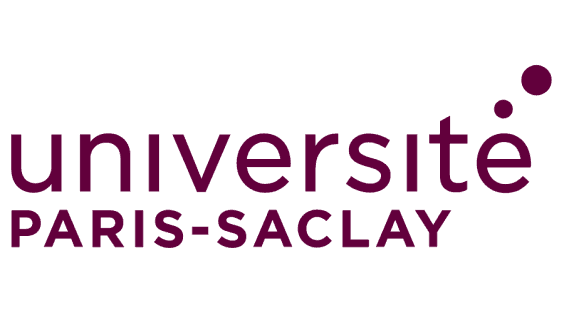 Graduate School
Master 1
Sciences du médicament et des autres produits de santé
Health and Drug Sciences
Mode de recherche :
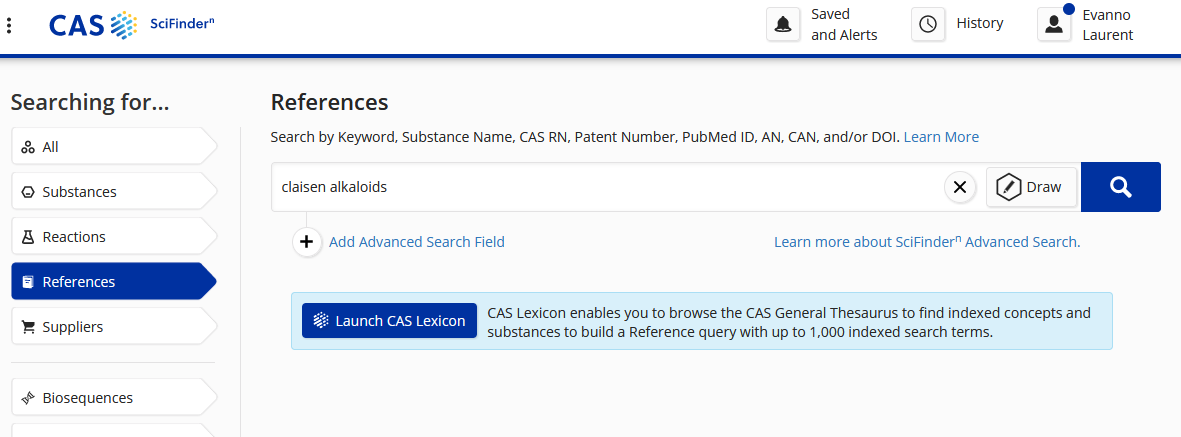 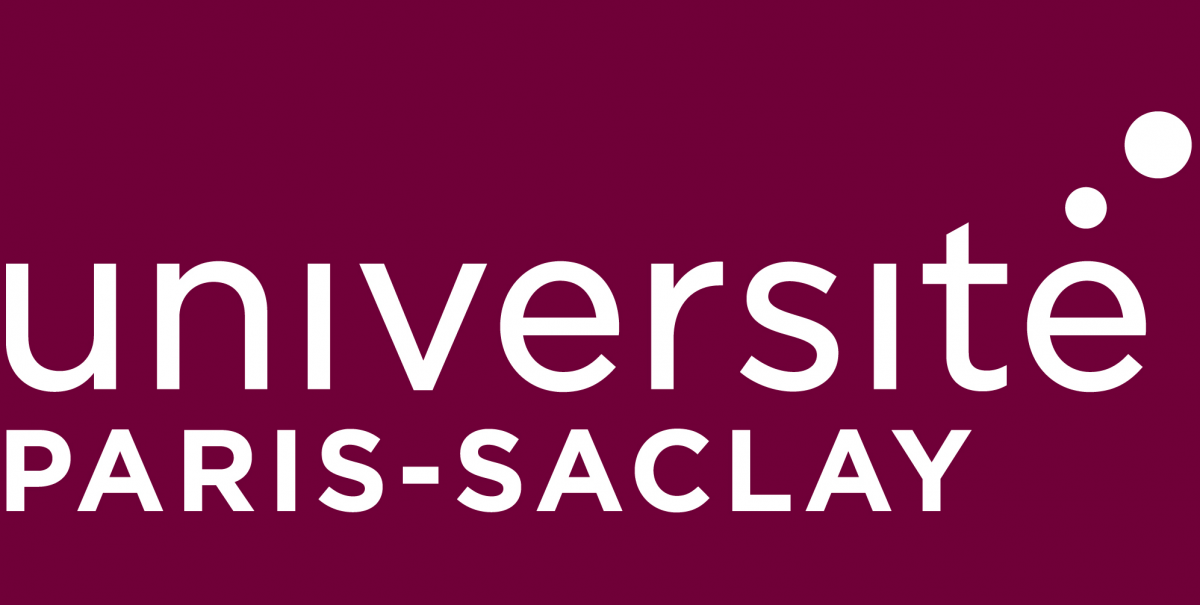 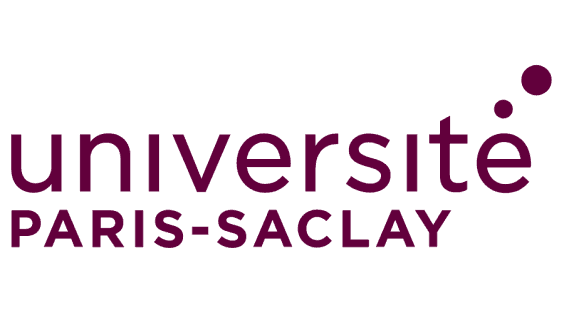 Graduate School
Master 1
Sciences du médicament et des autres produits de santé
Health and Drug Sciences
Mode de recherche :
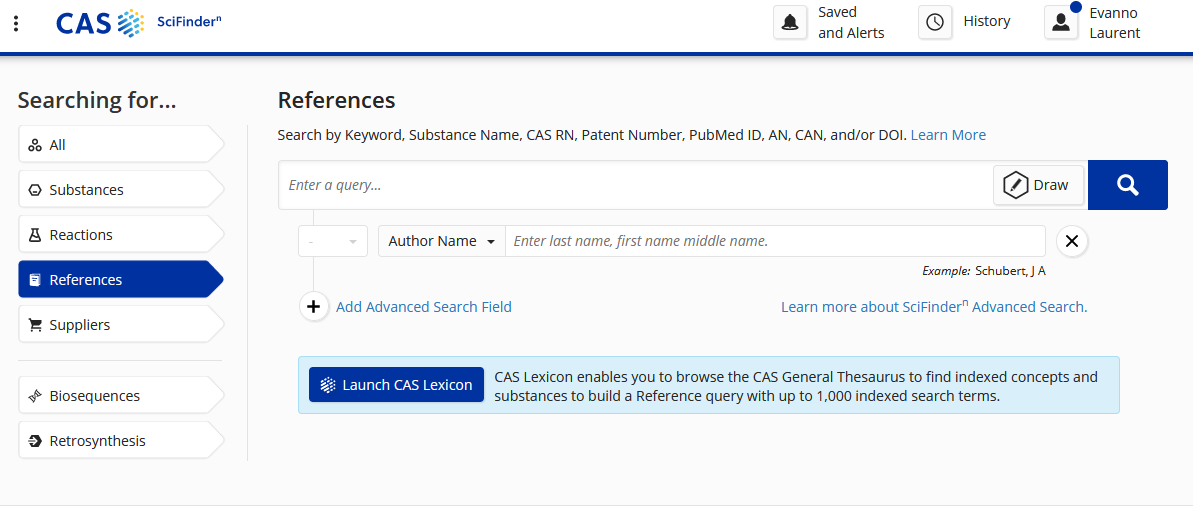 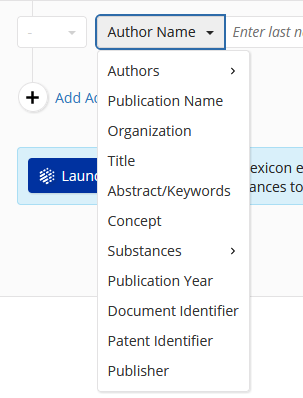 Choix de filtre :
Auteurs
Substances
etc.
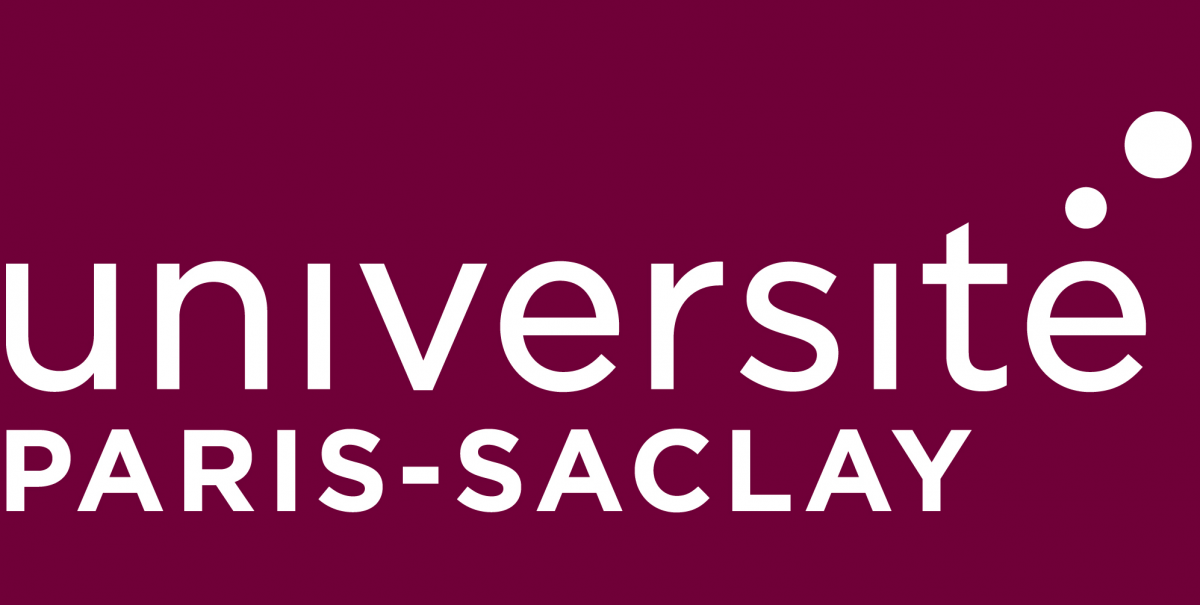 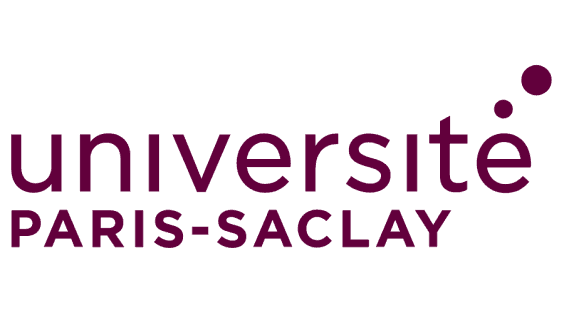 Graduate School
Master 1
Sciences du médicament et des autres produits de santé
Health and Drug Sciences
Mode de recherche :
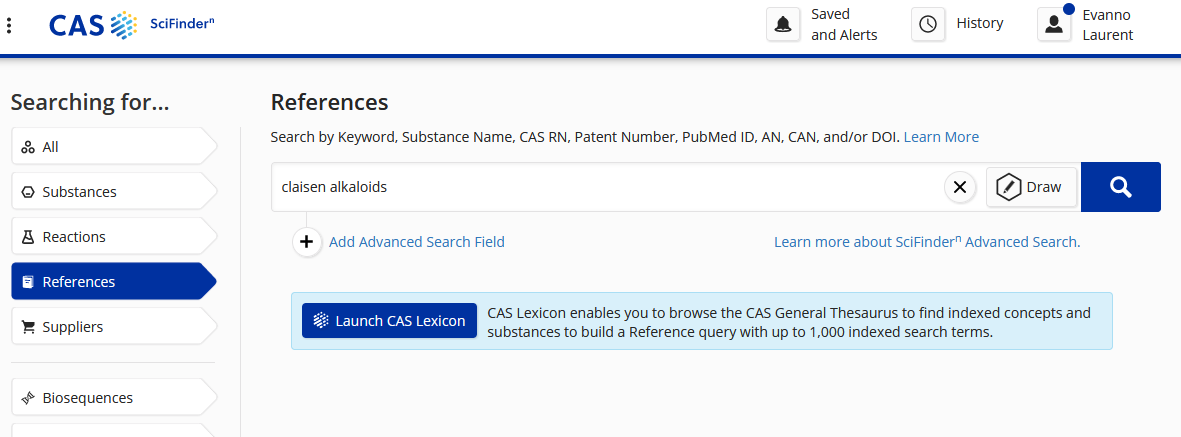 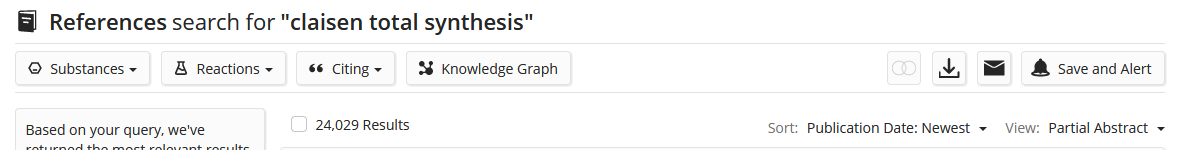 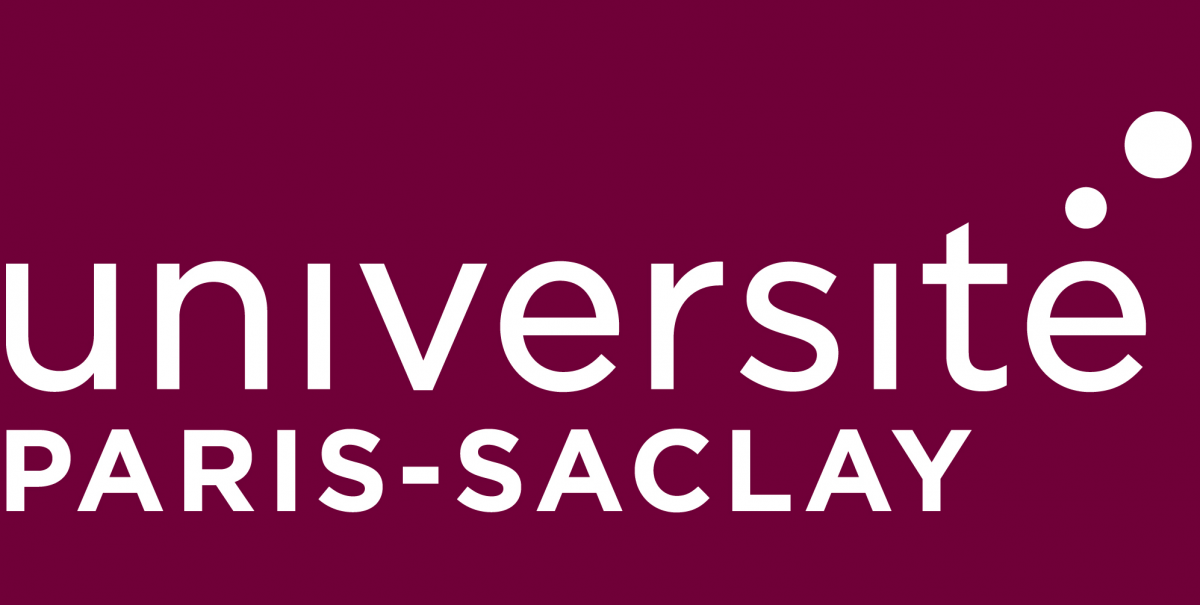 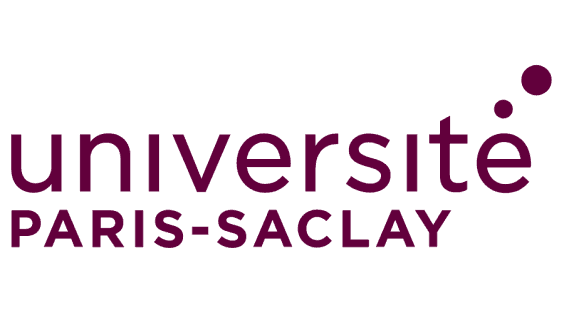 Graduate School
Master 1
Sciences du médicament et des autres produits de santé
Health and Drug Sciences
Par mot clef :
Choix pertinent
Limiter les résultats
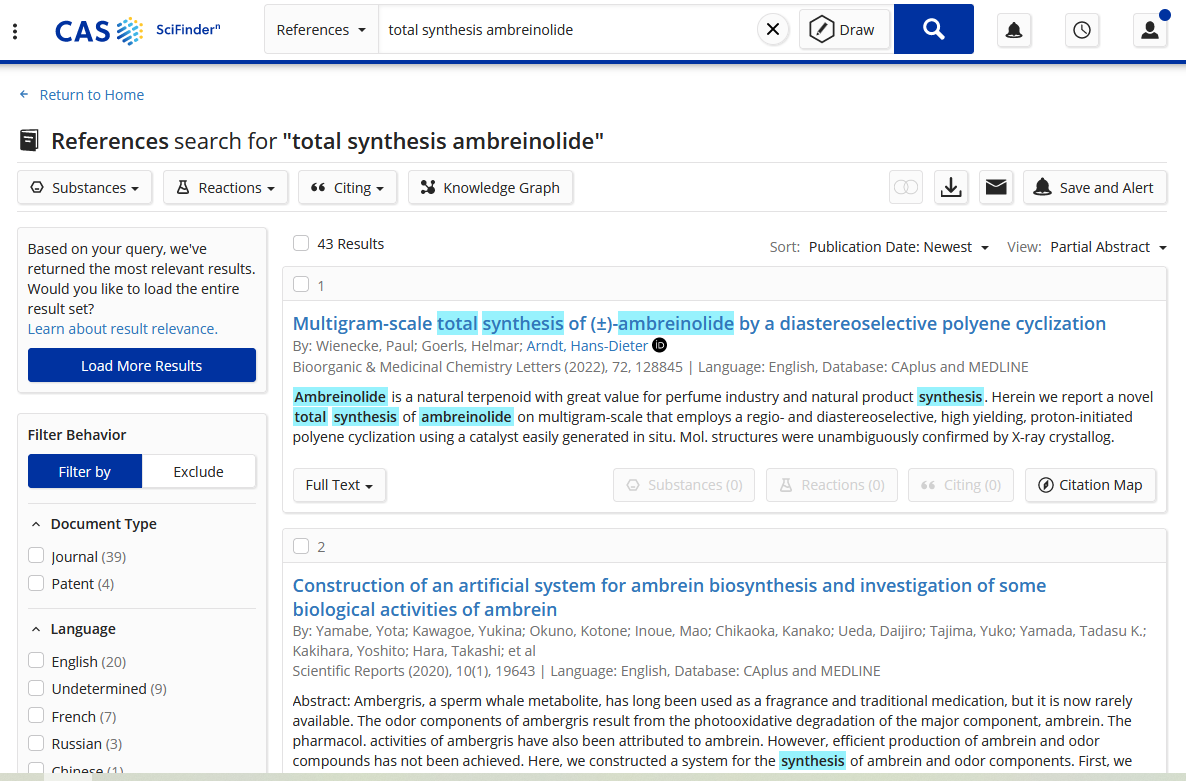 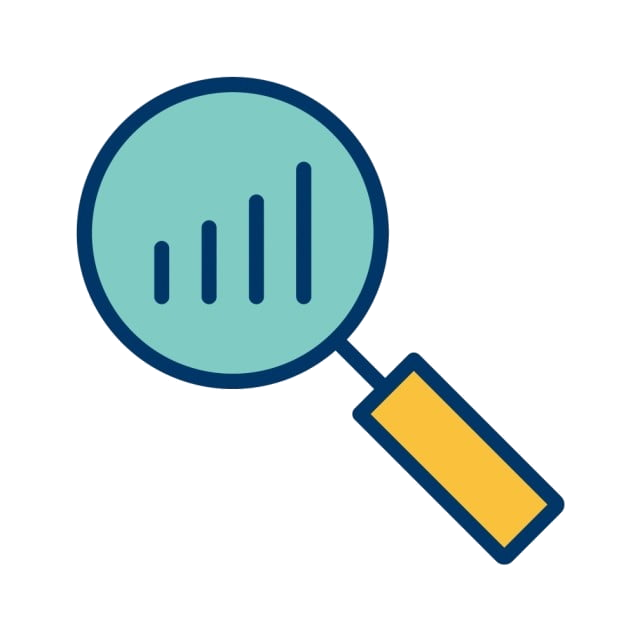 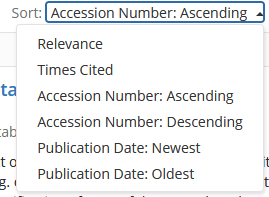 Grouper par document
Trier par date de publication
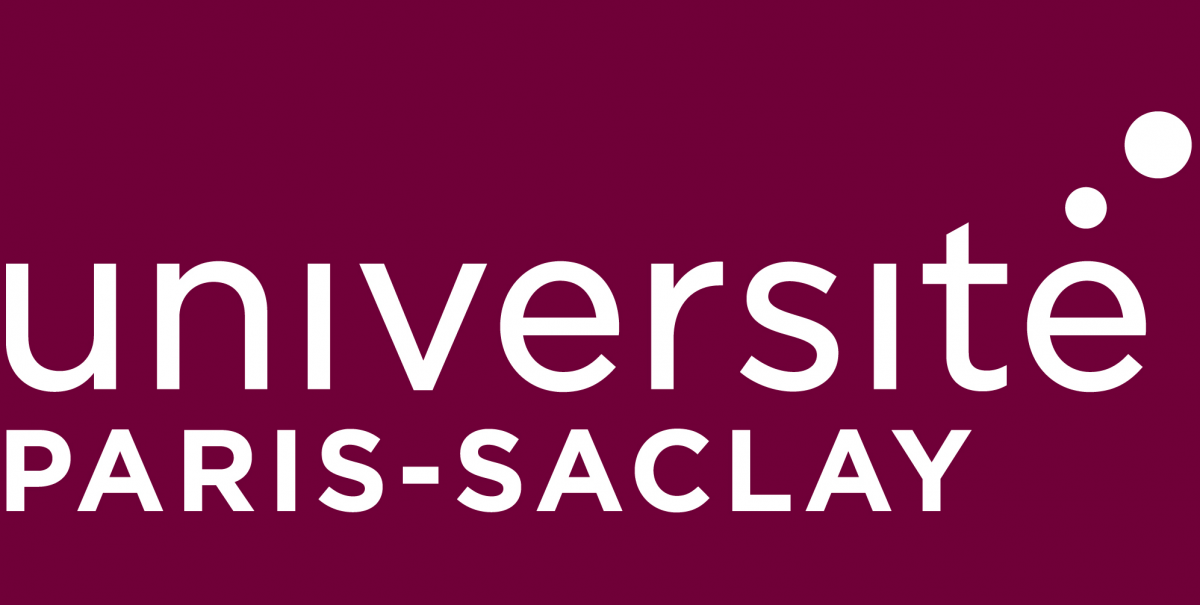 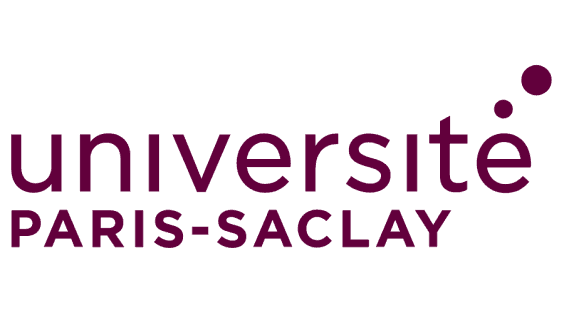 Graduate School
Master 1
Sciences du médicament et des autres produits de santé
Health and Drug Sciences
Par mot clef :
Choix pertinent
Limiter les résultats
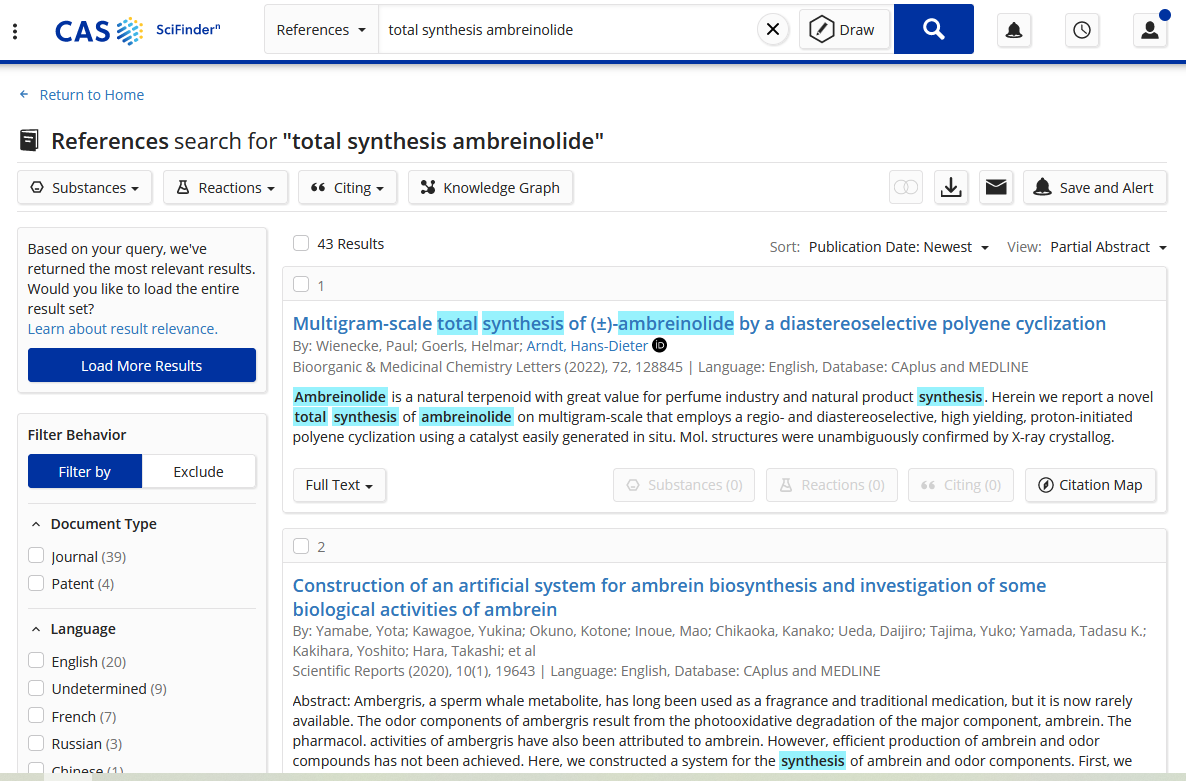 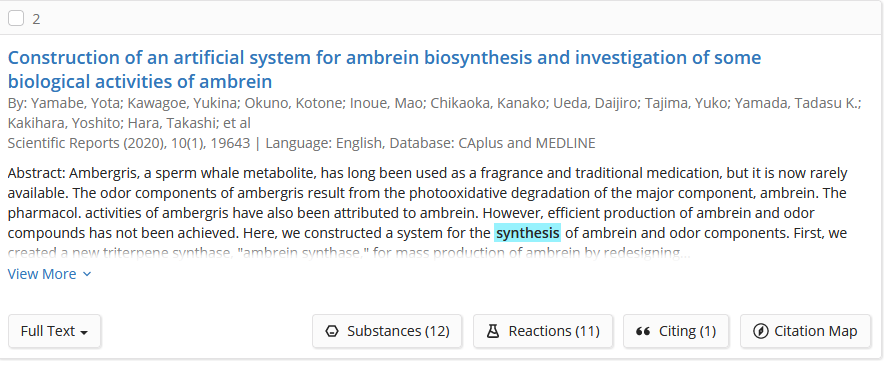 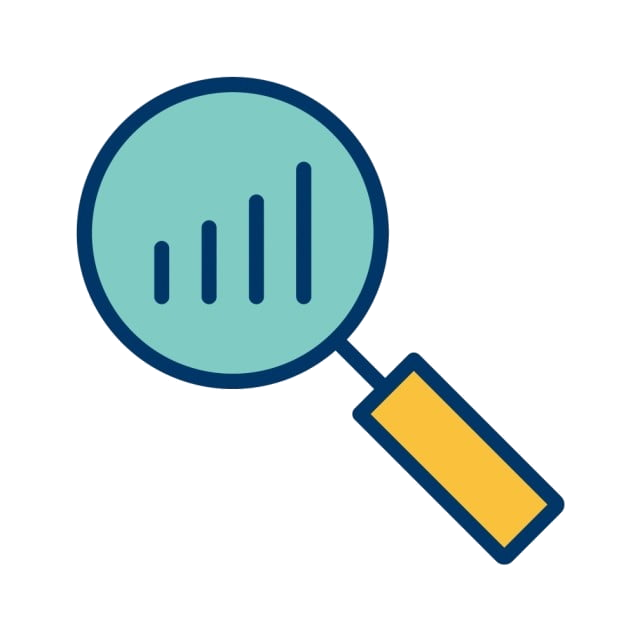 Dans un / des article(s), visualisation :
Des substances
Des réactions
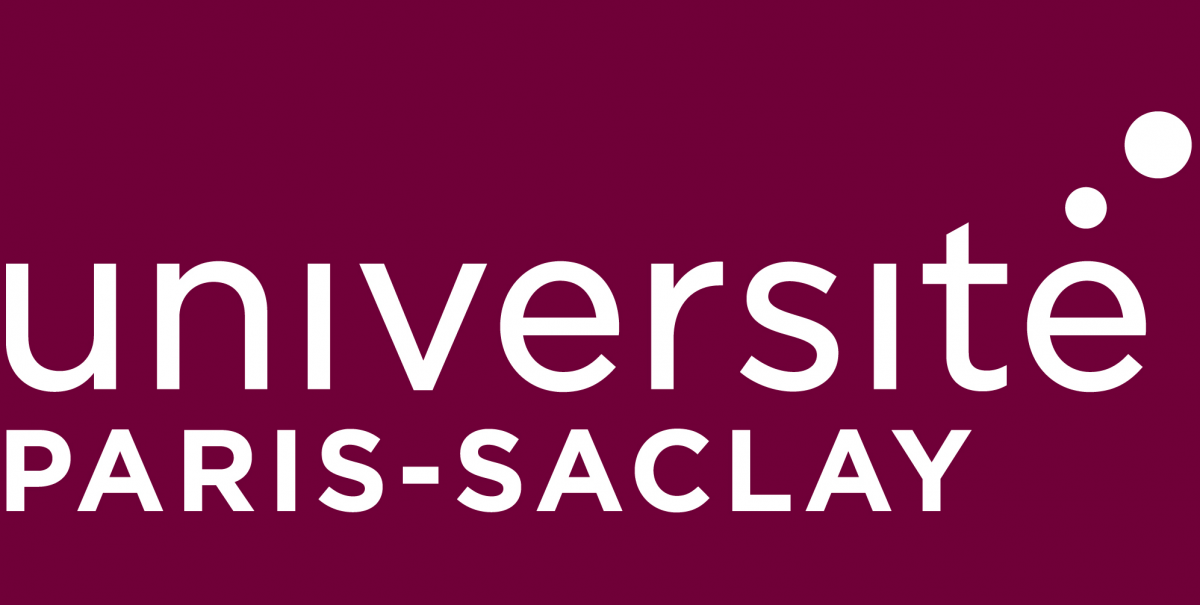 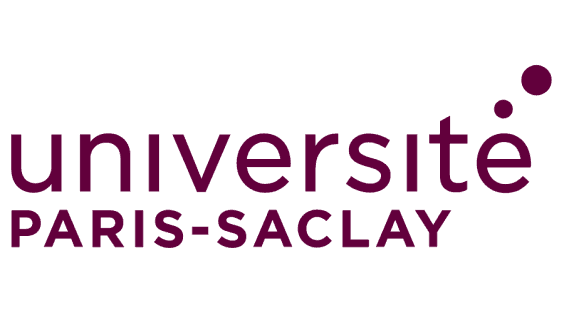 Graduate School
Master 1
Sciences du médicament et des autres produits de santé
Health and Drug Sciences
Par mot clef :
Choix pertinent
Limiter les résultats
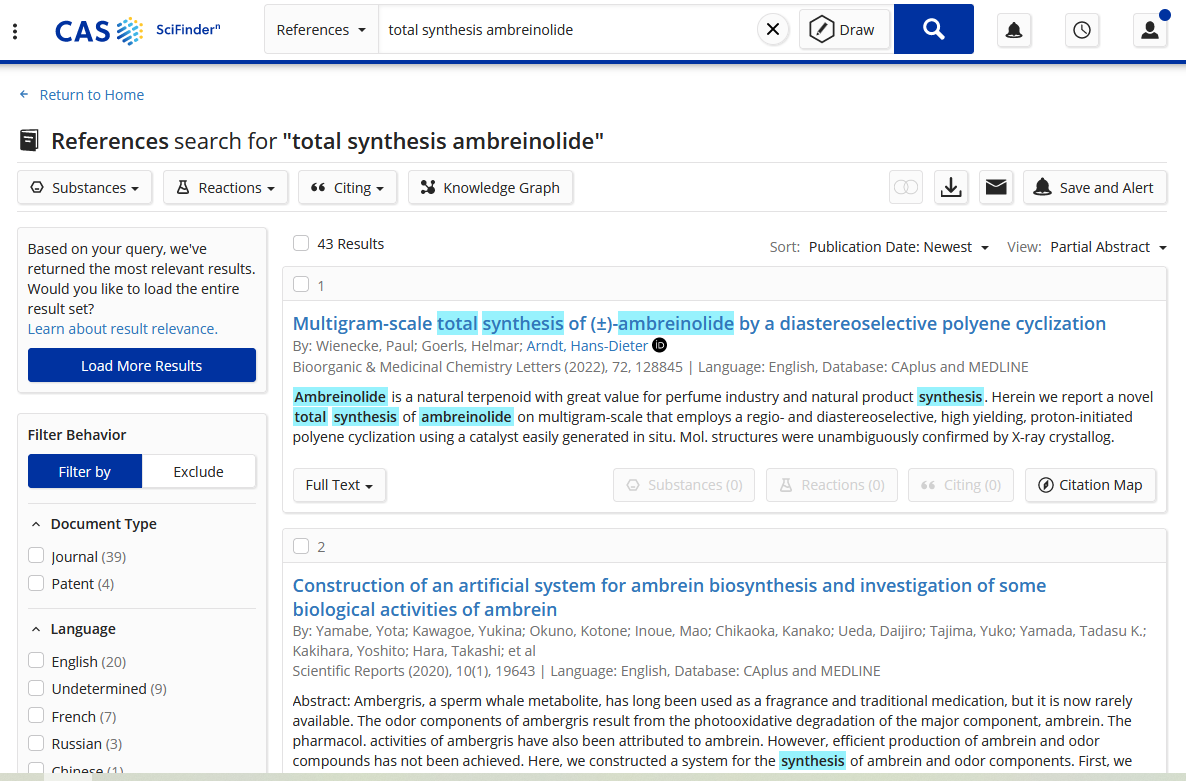 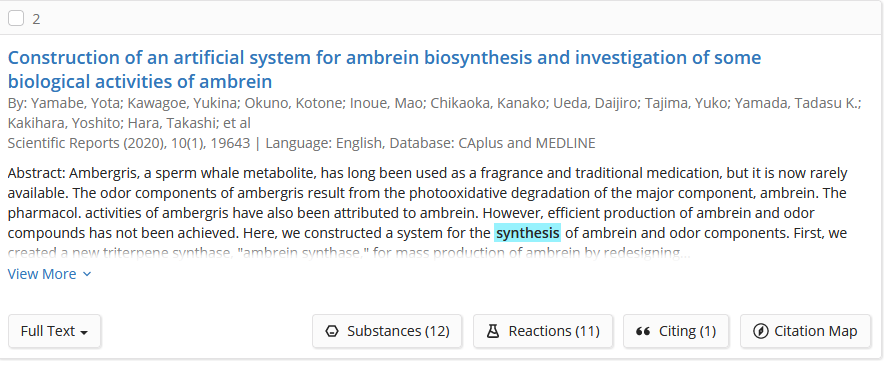 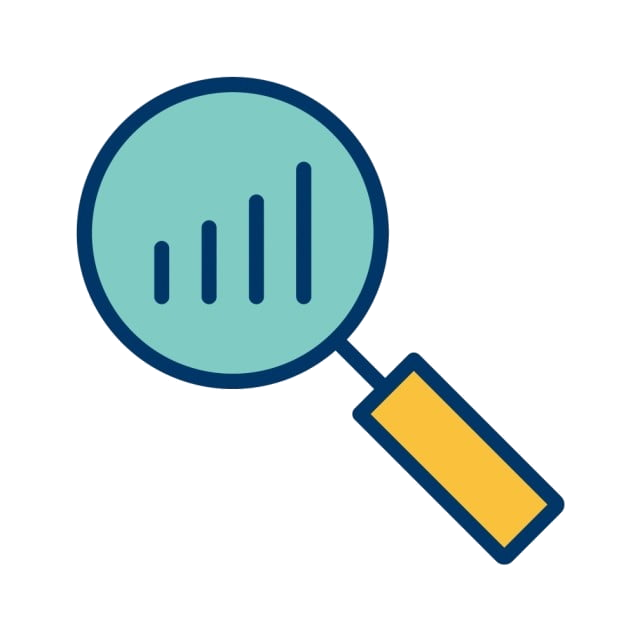 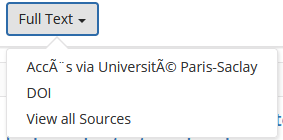 Full Text :
Ouverture d’une pop-up
Récupération de l’article
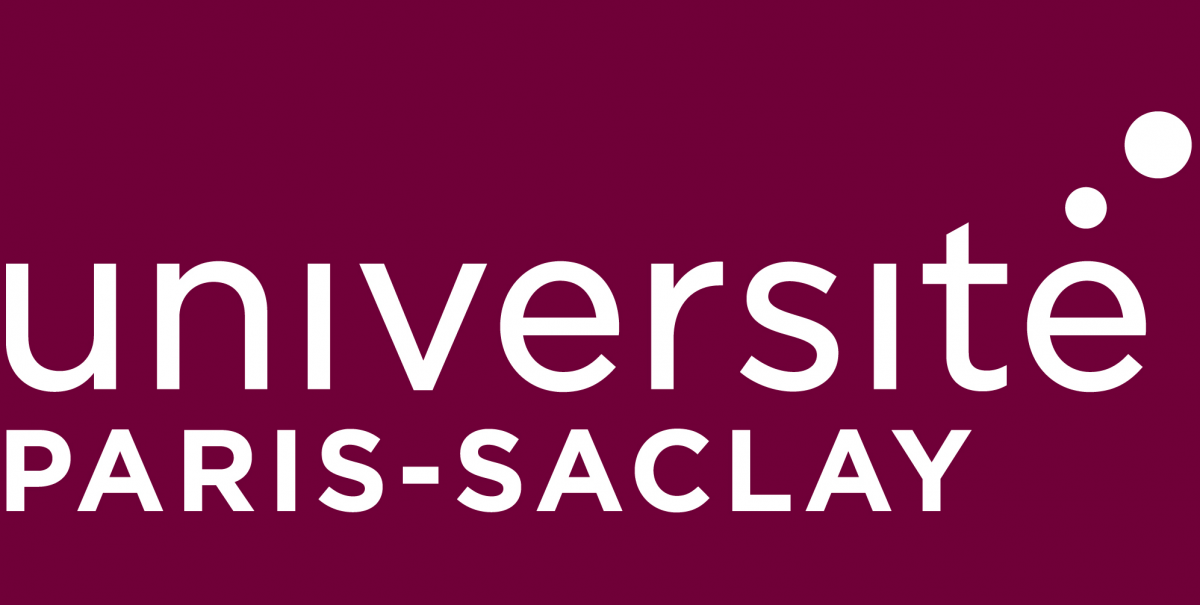 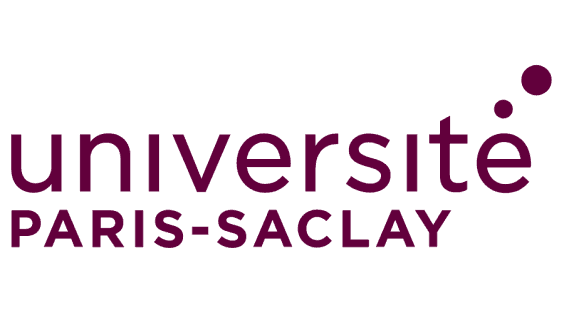 Graduate School
Master 1
Sciences du médicament et des autres produits de santé
Health and Drug Sciences
Recherche par substance :
Nom IUPAC
Nom usuel
synonymes
Numéro CAS
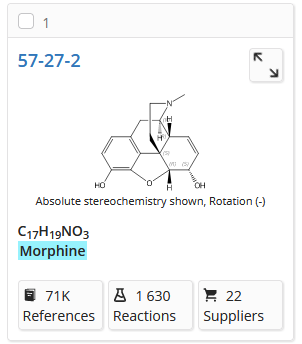 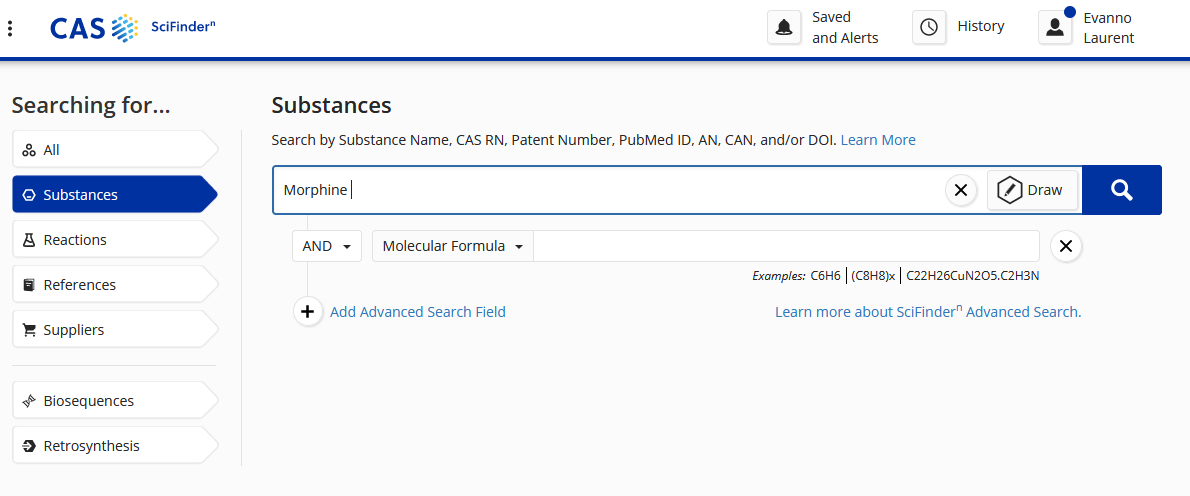 Accès aux données :
Données expérimentales
Réactions
Articles mentionnant la molécule
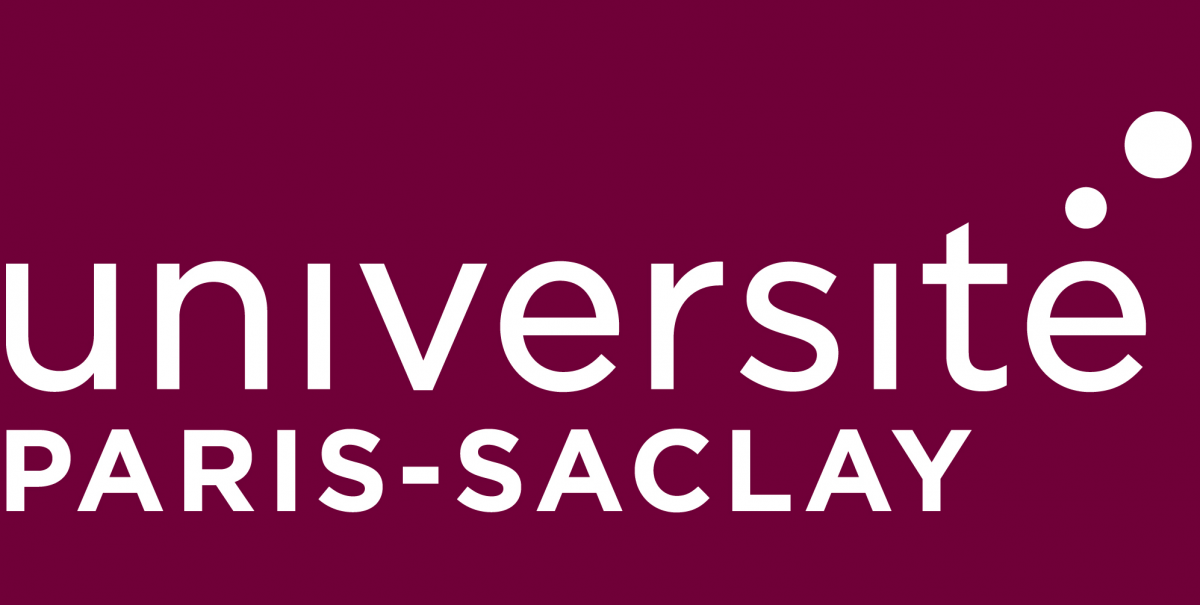 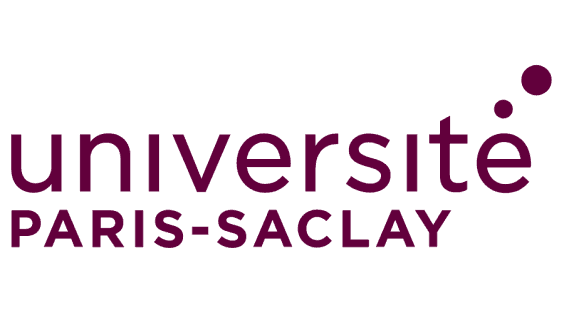 Graduate School
Master 1
Sciences du médicament et des autres produits de santé
Health and Drug Sciences
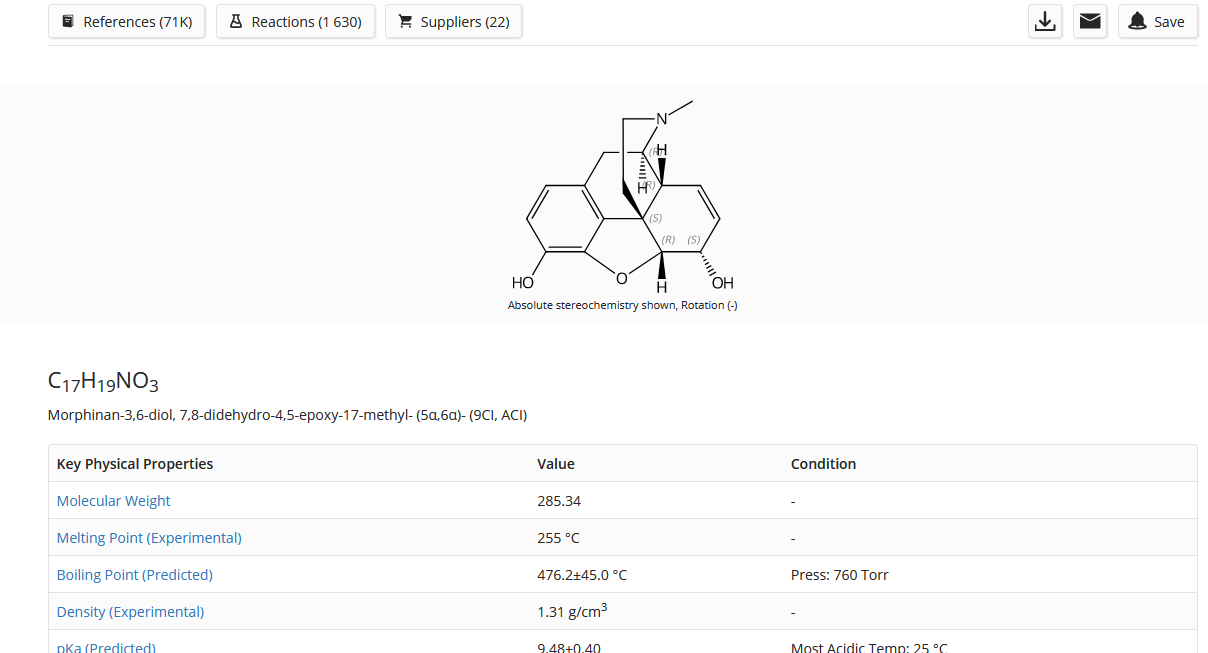 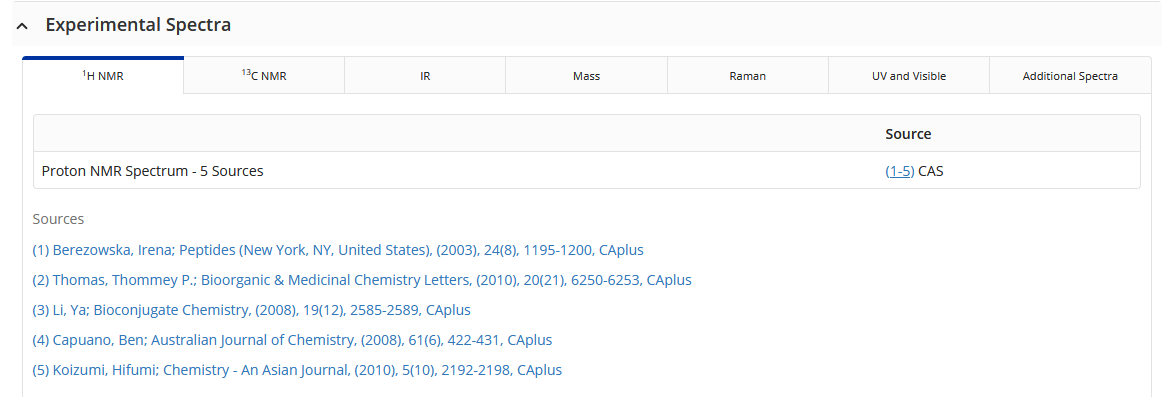 Accès aux données :
Données expérimentales
Réactions
Articles mentionnant la molécule
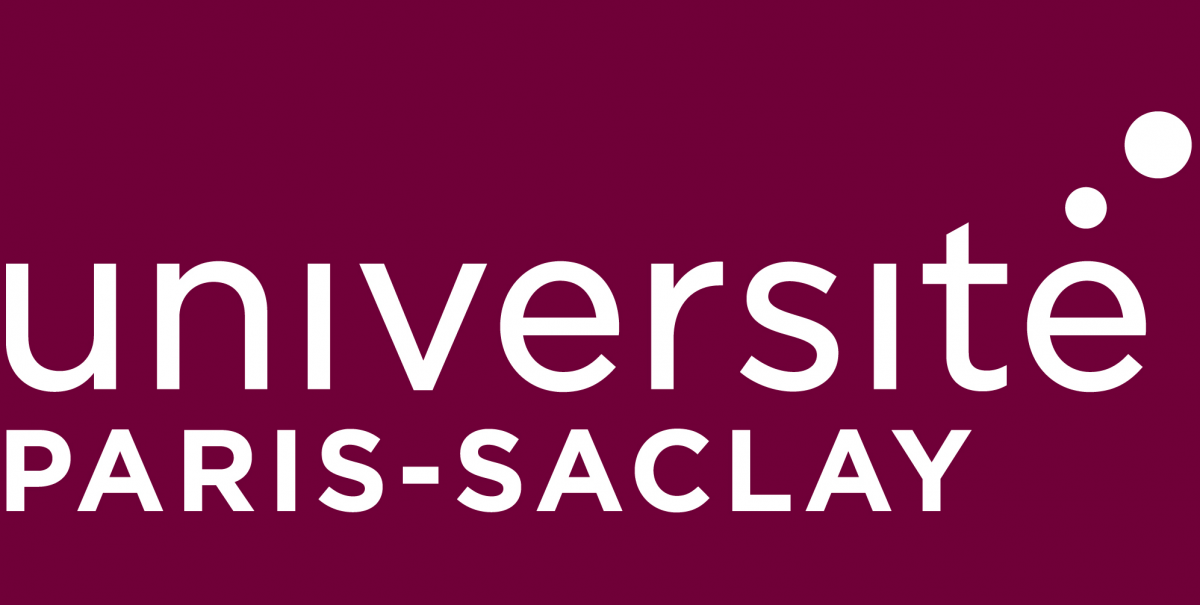 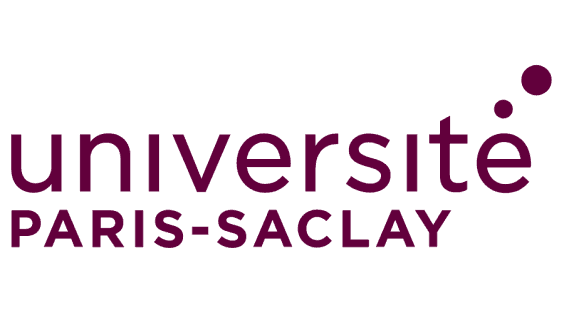 Graduate School
Master 1
Sciences du médicament et des autres produits de santé
Health and Drug Sciences
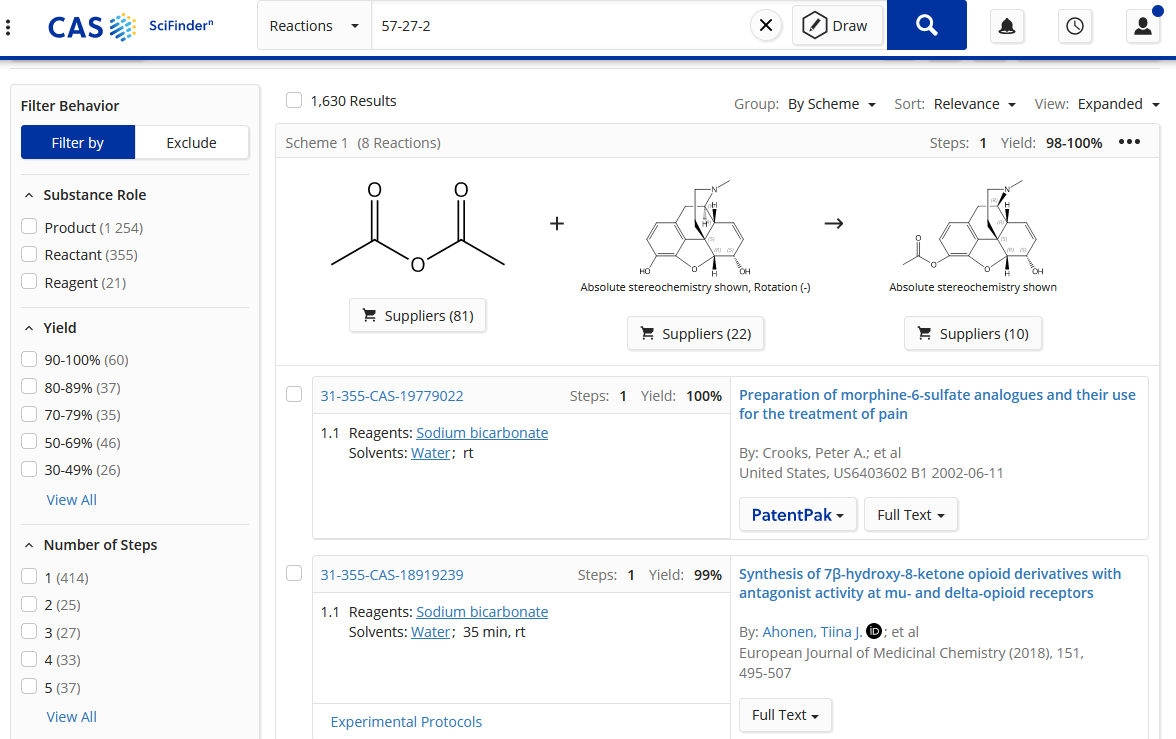 Recherche par substance :
Nom IUPAC
Nom usuel
synonymes
Numéro CAS
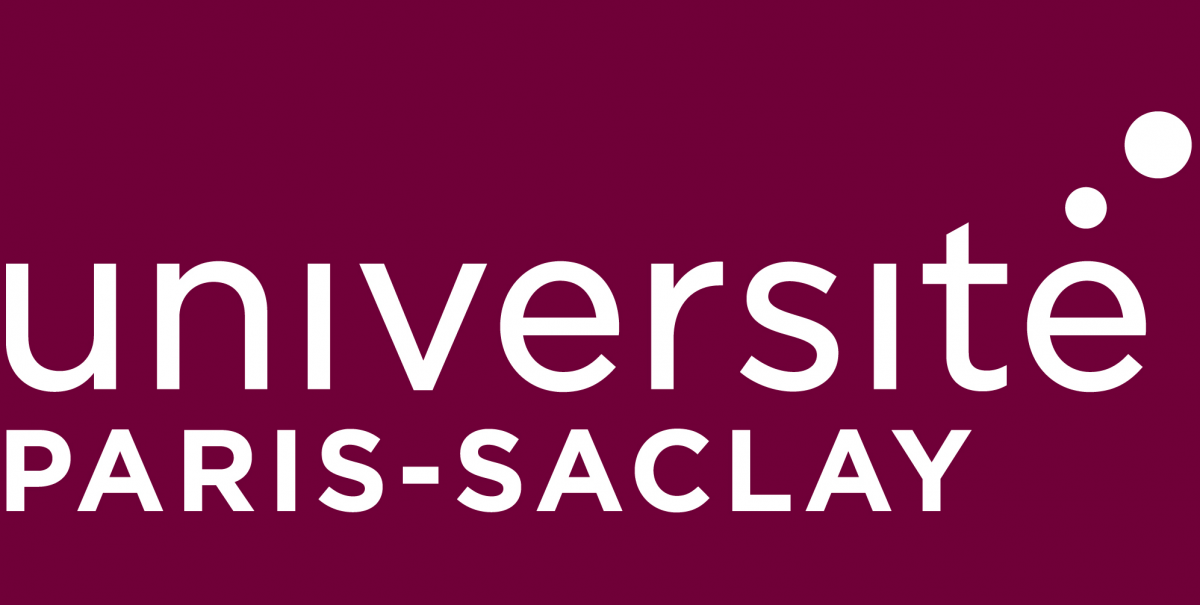 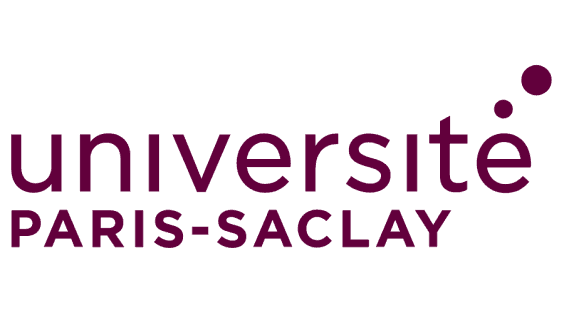 Graduate School
Master 1
Sciences du médicament et des autres produits de santé
Health and Drug Sciences
Recherche par structure chimique :
Molécule entière
Sous structure
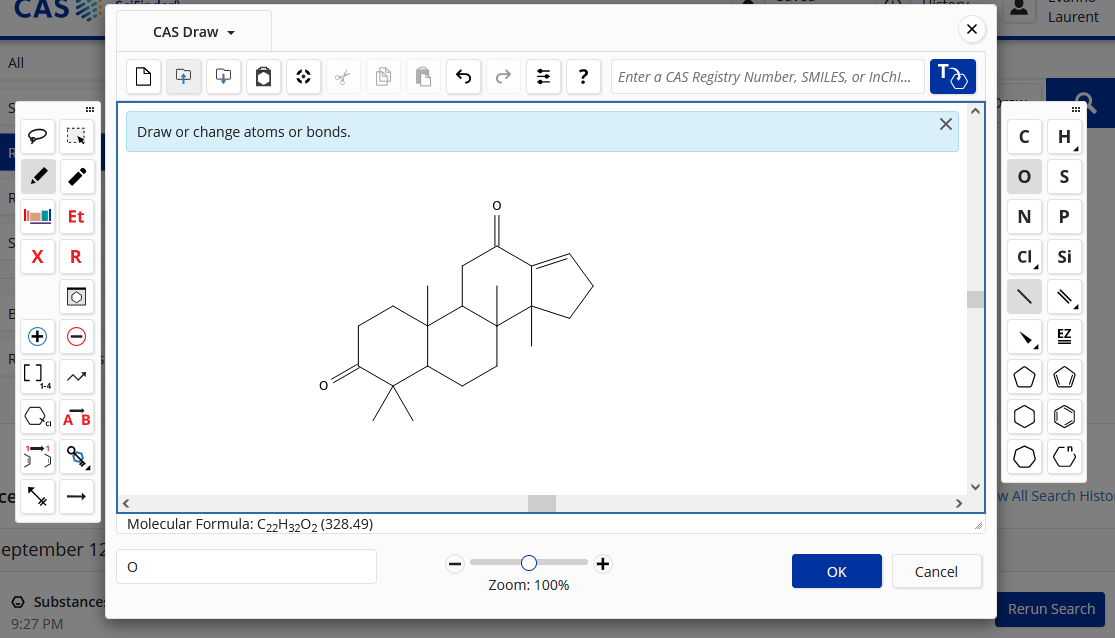 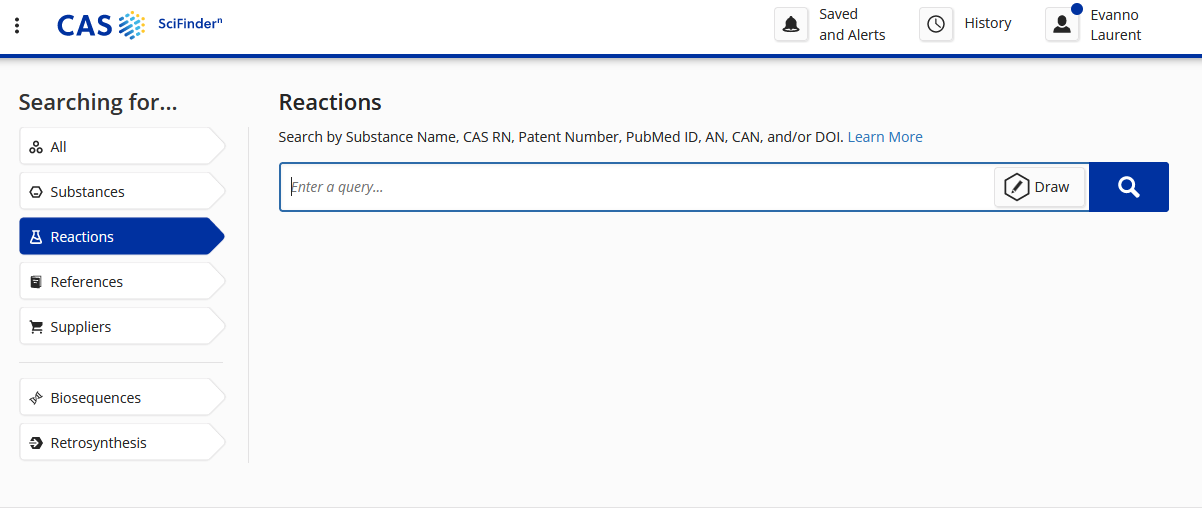 Interface de dessin :
Utilisable pour les recherches par réaction et structure
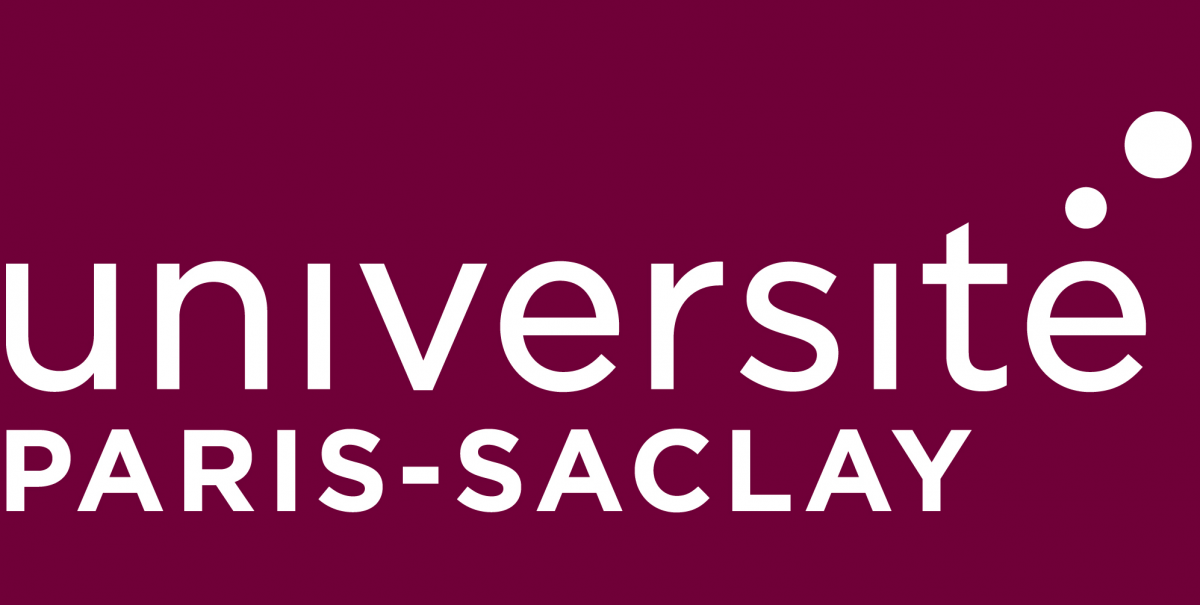 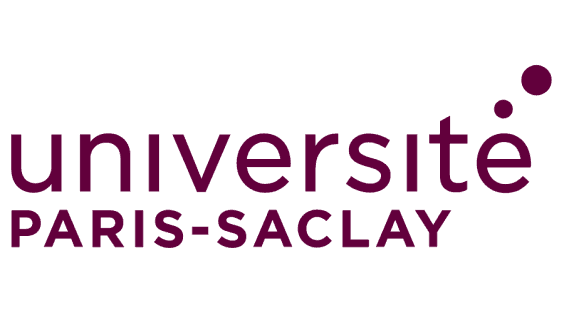 Graduate School
Master 1
Sciences du médicament et des autres produits de santé
Health and Drug Sciences
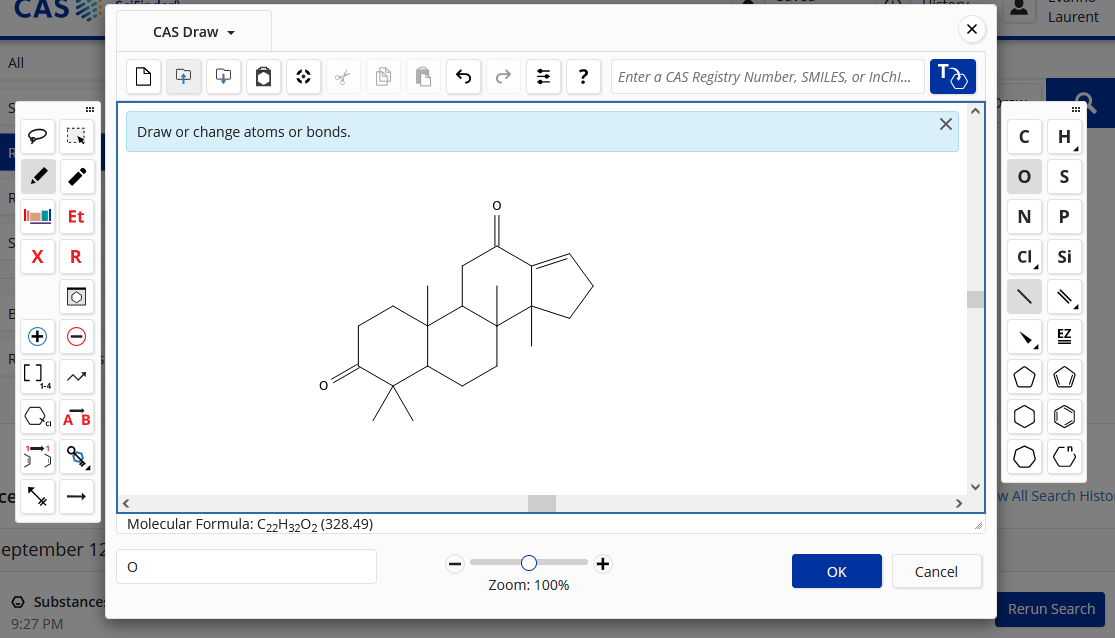 Pour une recherche en dessinant toute la molécule :
Peu de résultats
Recherche précise et spécifique
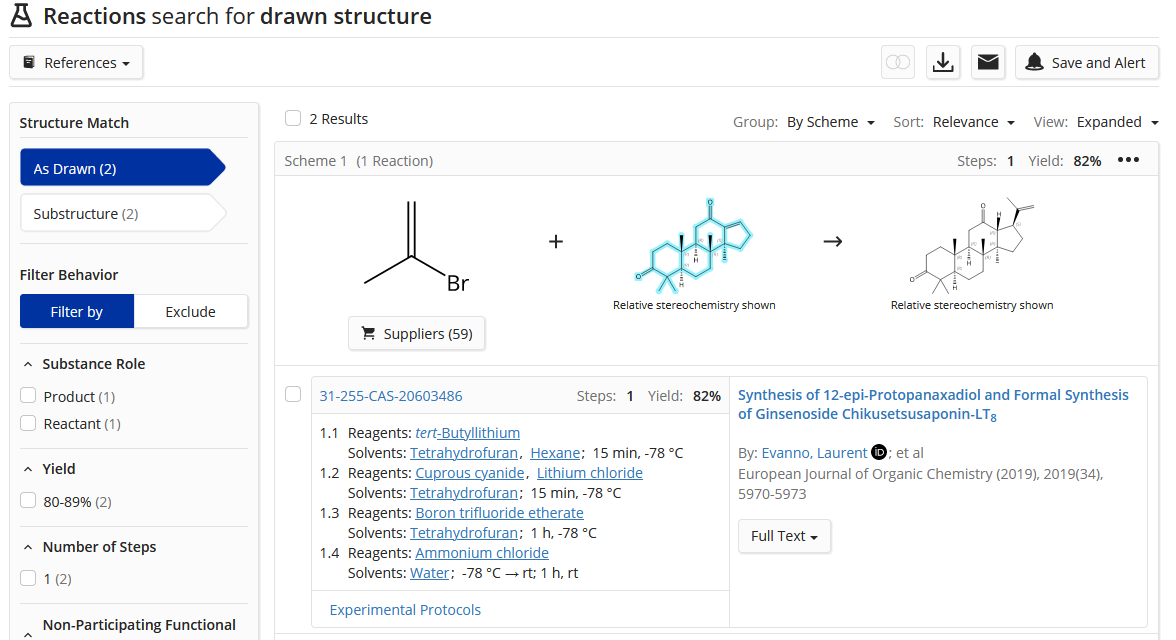 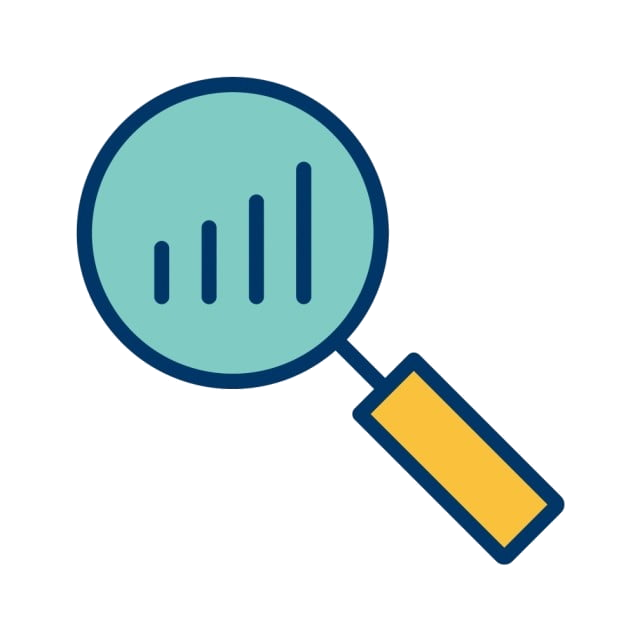 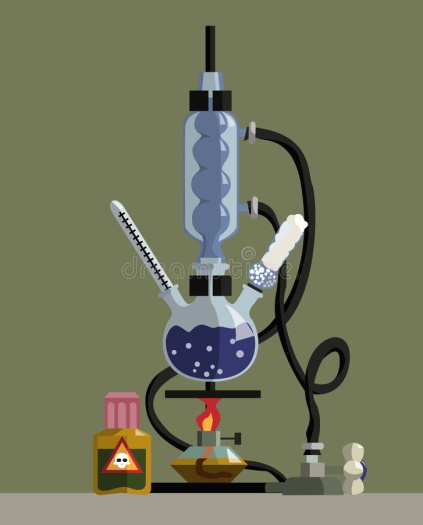 2 résultats
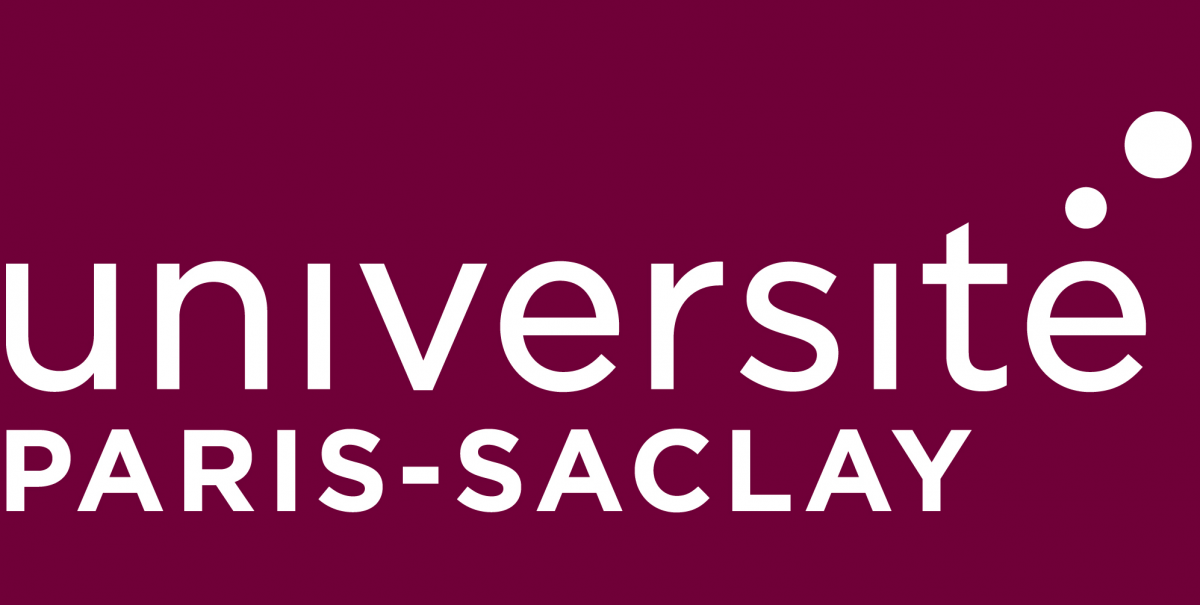 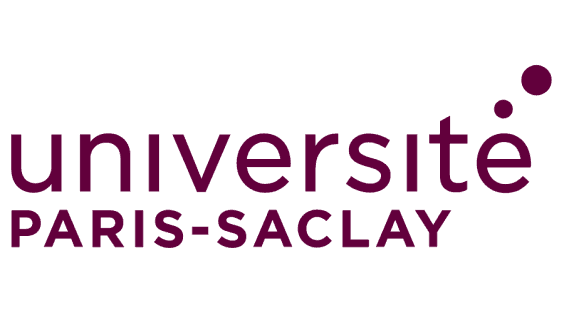 Graduate School
Master 1
Sciences du médicament et des autres produits de santé
Health and Drug Sciences
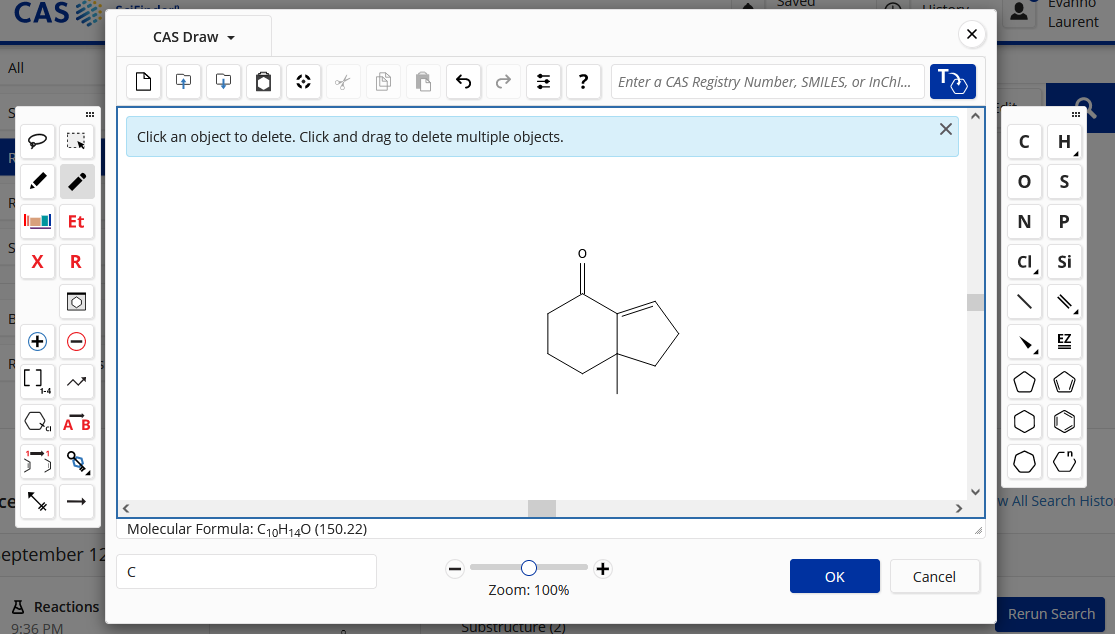 Pour une recherche en dessinant une partie de la molécule :
Beaucoup de résultats
Plus d’informations générales
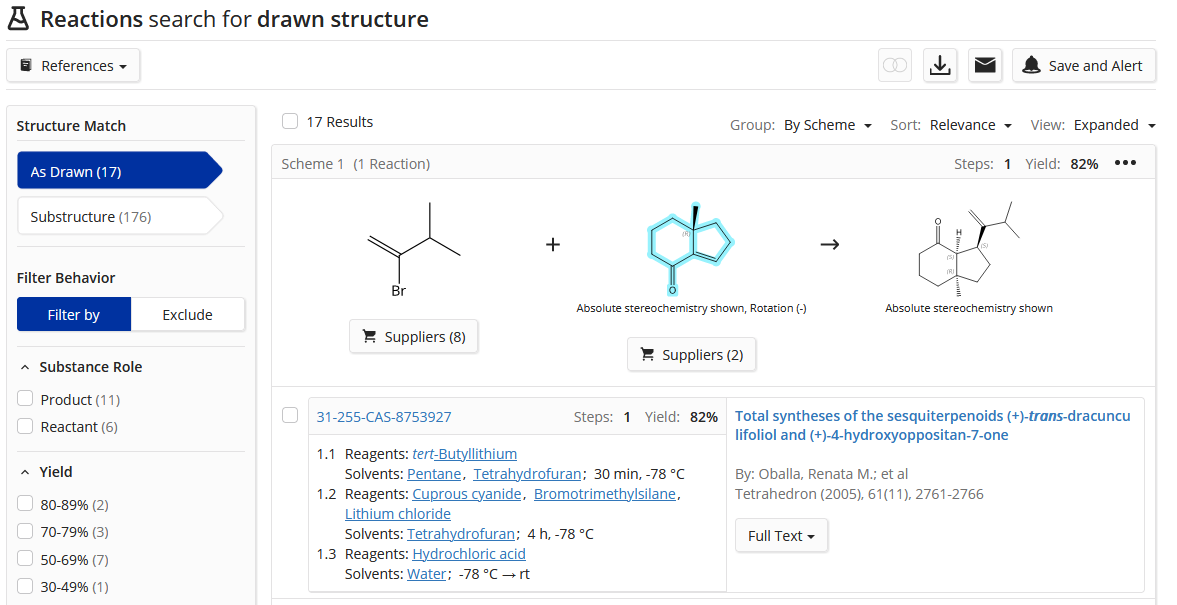 17 résultats
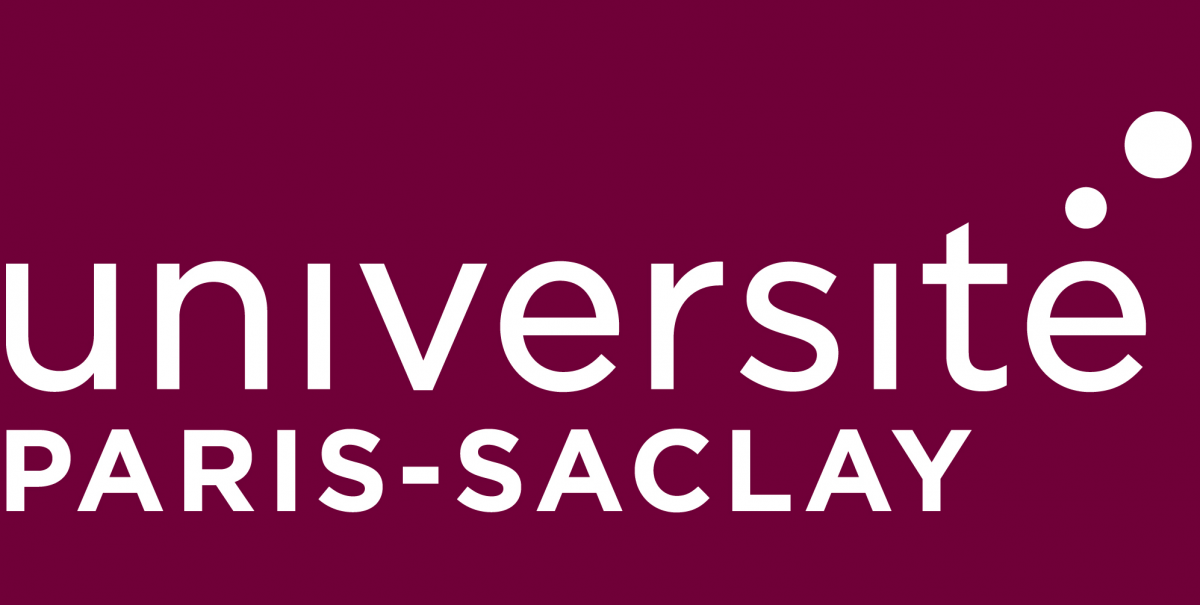 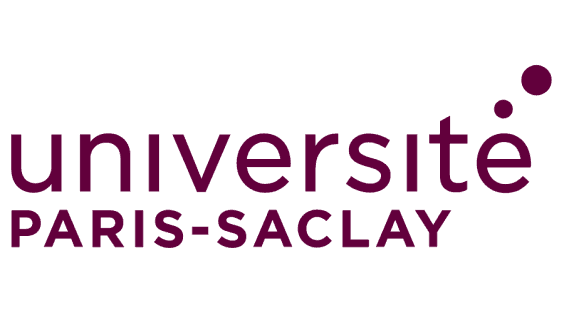 Graduate School
Master 1
Sciences du médicament et des autres produits de santé
Health and Drug Sciences
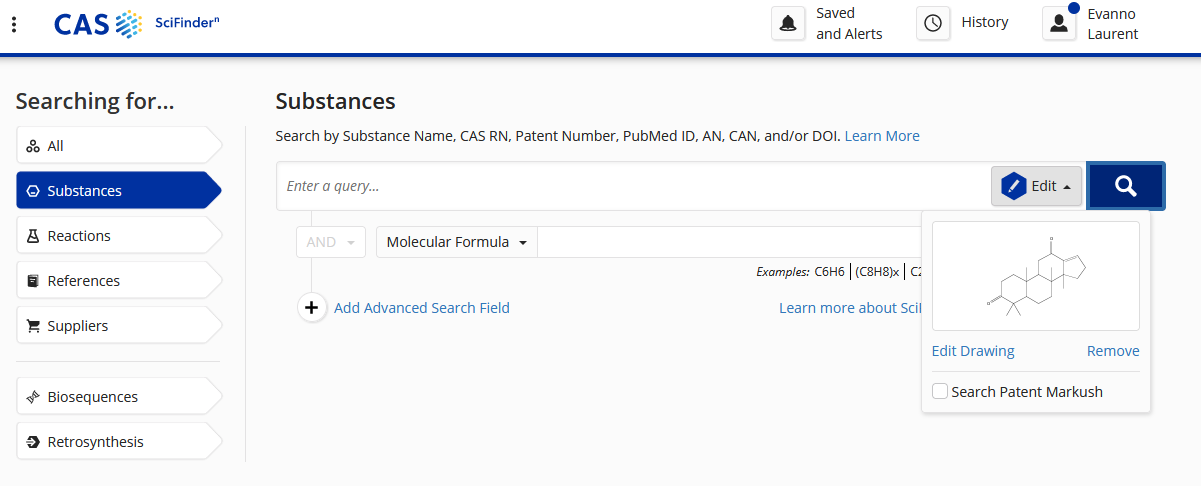 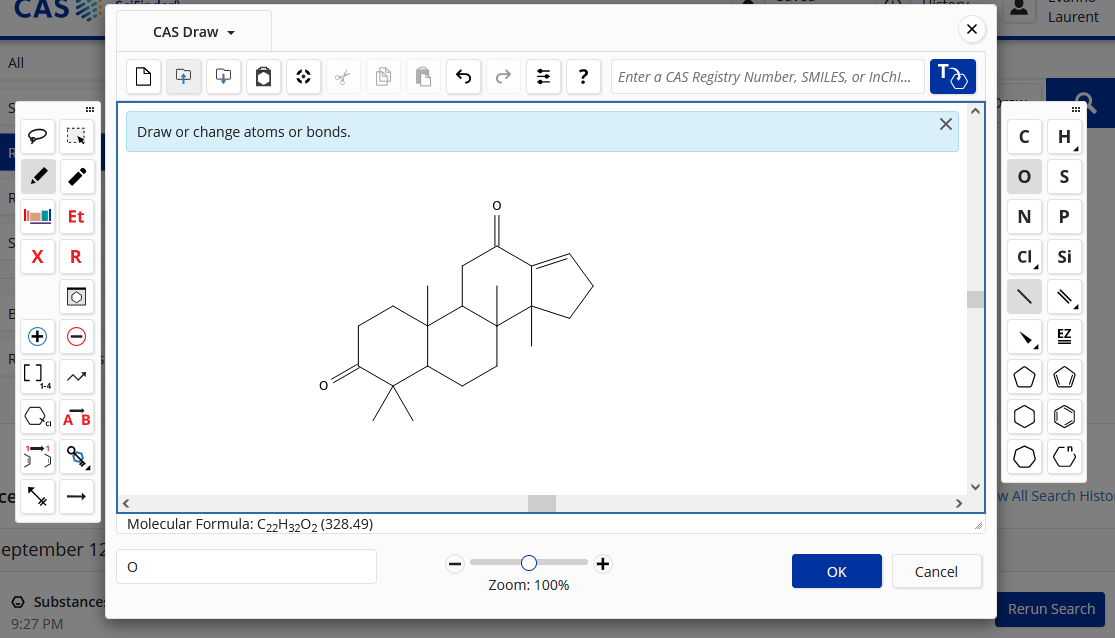 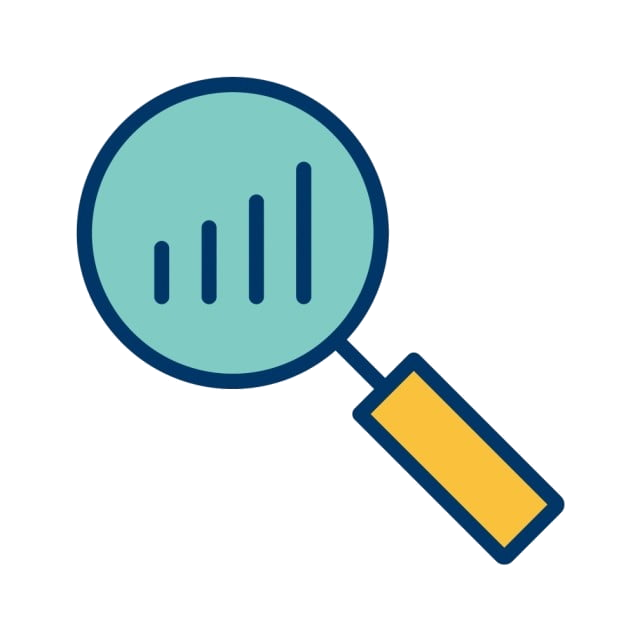 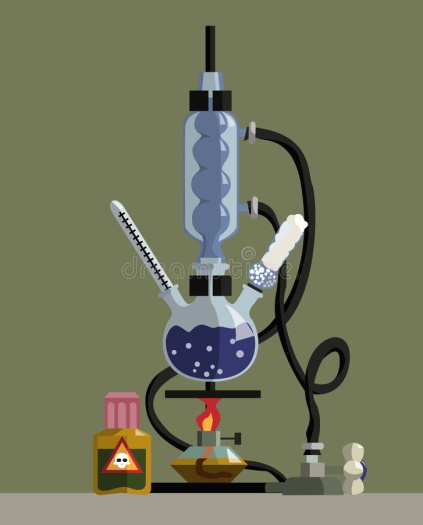 Recherche par similarité :
Permet l’accès à des molécules analogues
Degré de similarité au choix selon le nombre de résultats
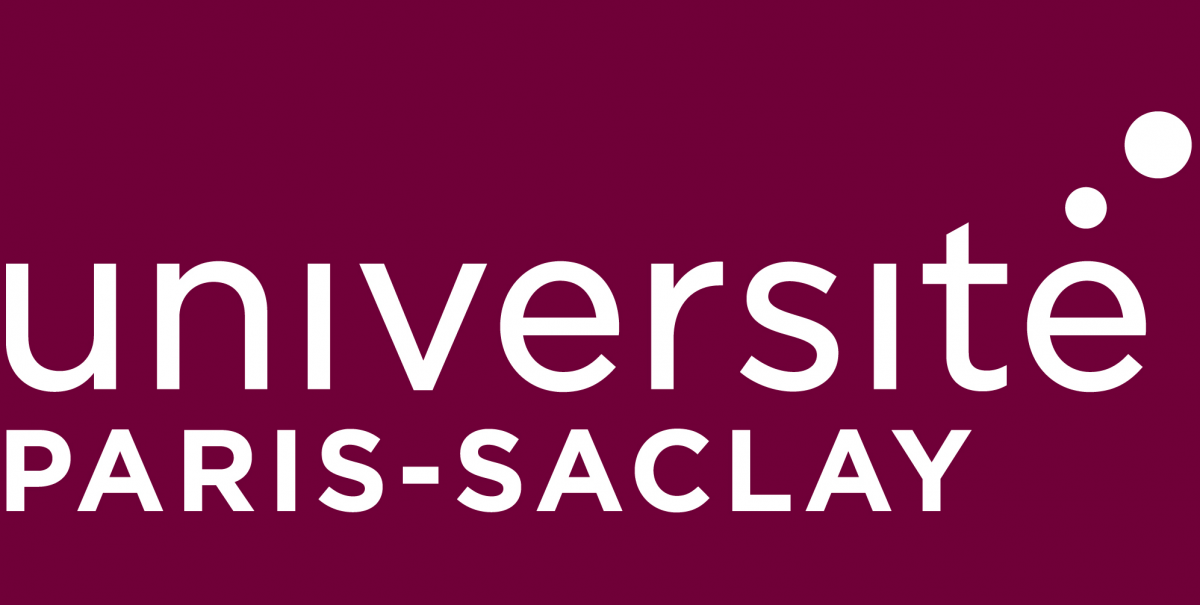 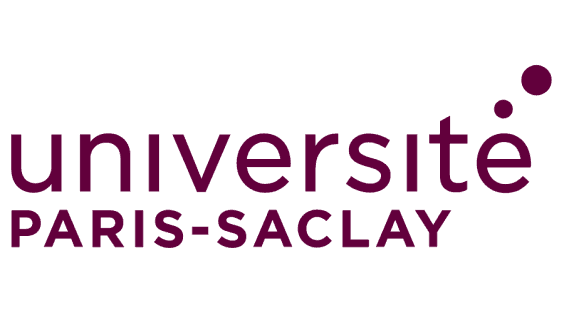 Graduate School
Master 1
Sciences du médicament et des autres produits de santé
Health and Drug Sciences
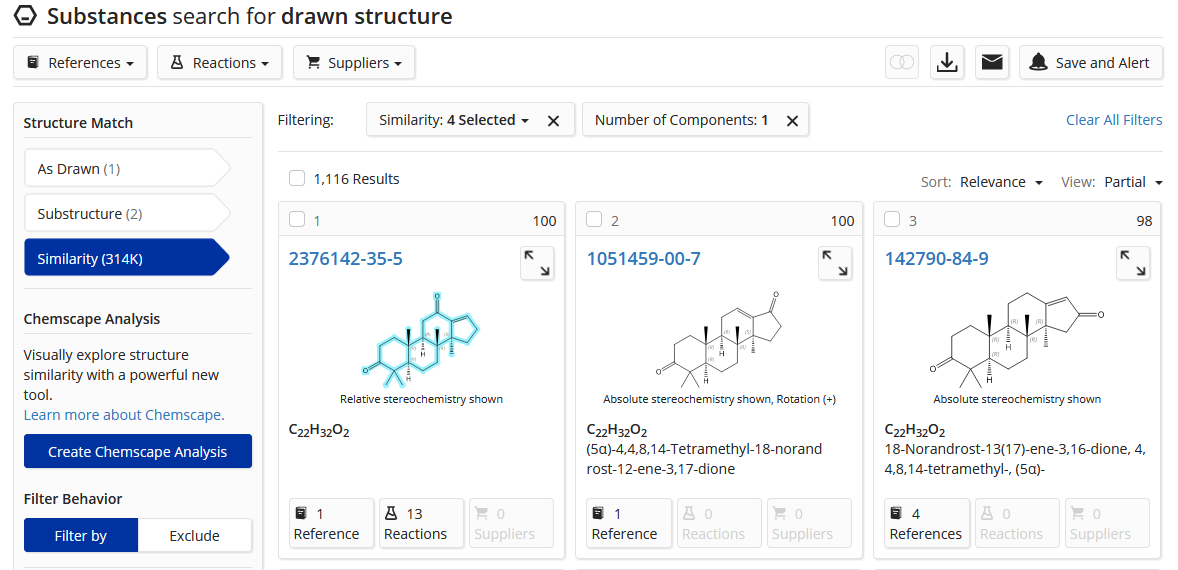 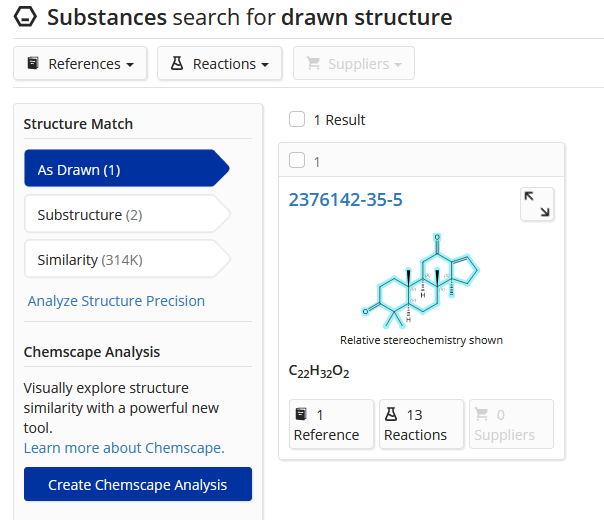 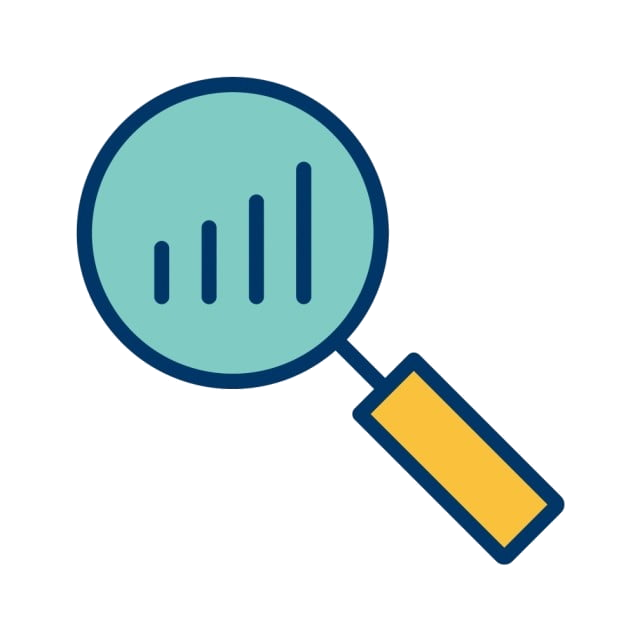 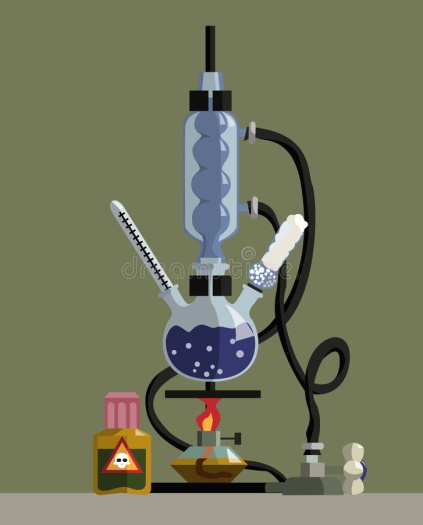 Recherche par similarité :
Permet l’accès à des molécules analogues
Degré de similarité au choix selon le nombre de résultats
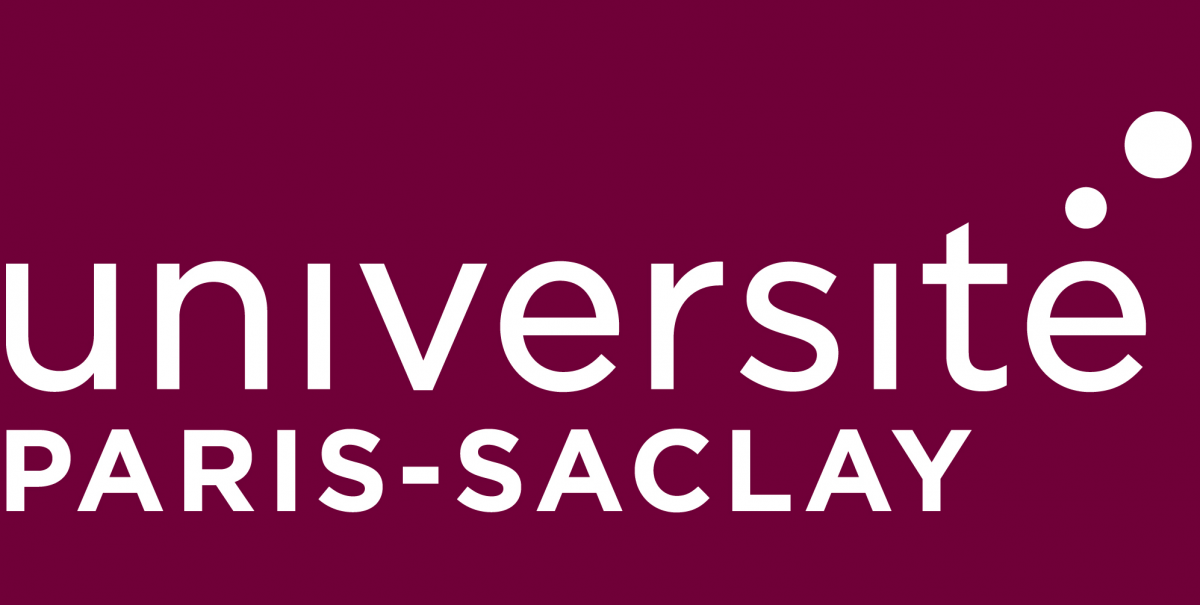 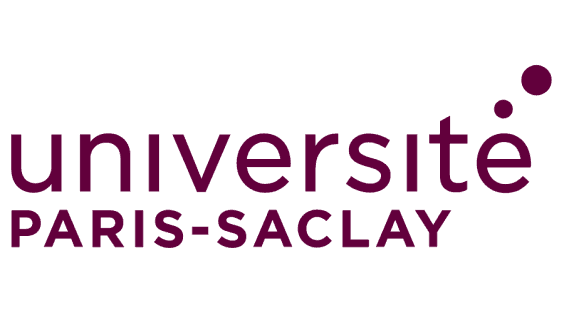 Graduate School
Master 1
Sciences du médicament et des autres produits de santé
Health and Drug Sciences
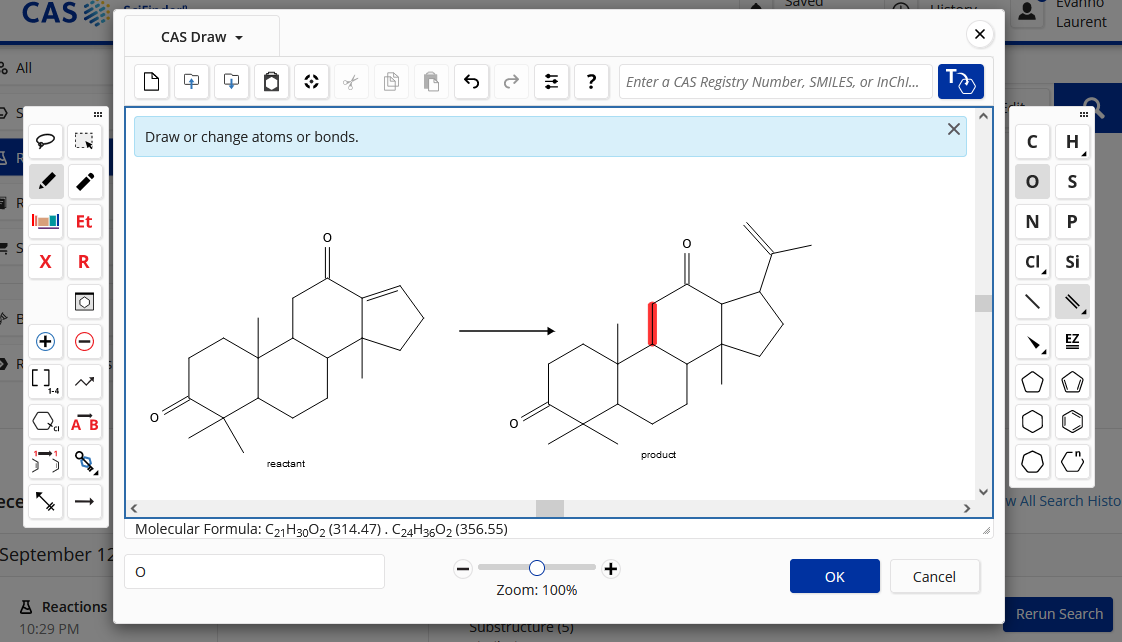 Recherche par réaction :
Réaction « telle-quelle »
Sur des substrats similaires
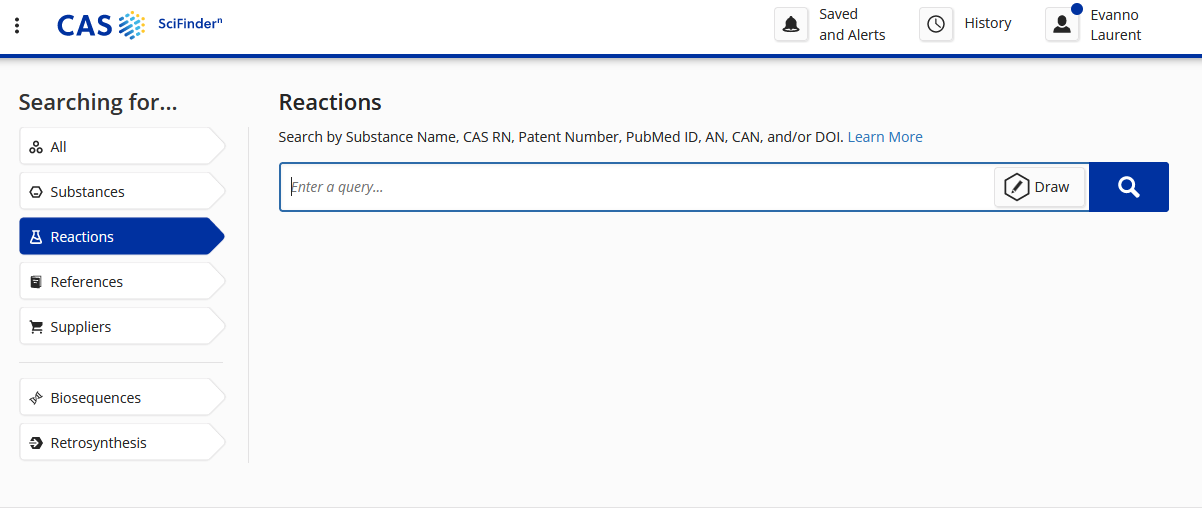 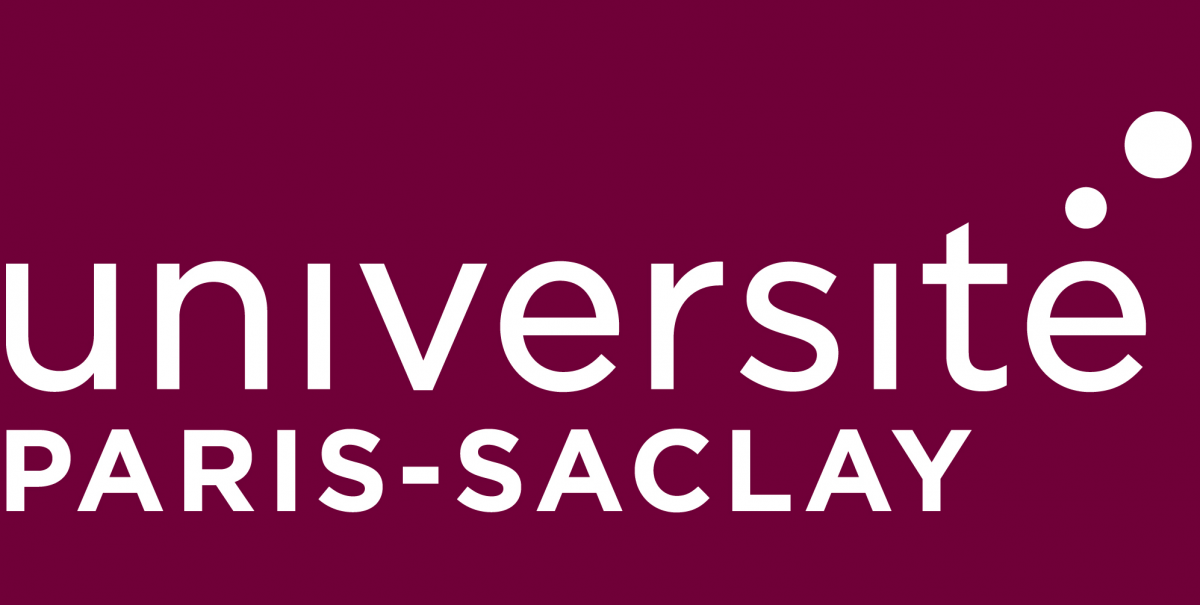 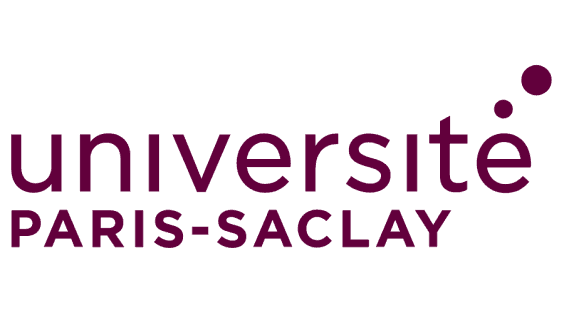 Graduate School
Master 1
Sciences du médicament et des autres produits de santé
Health and Drug Sciences
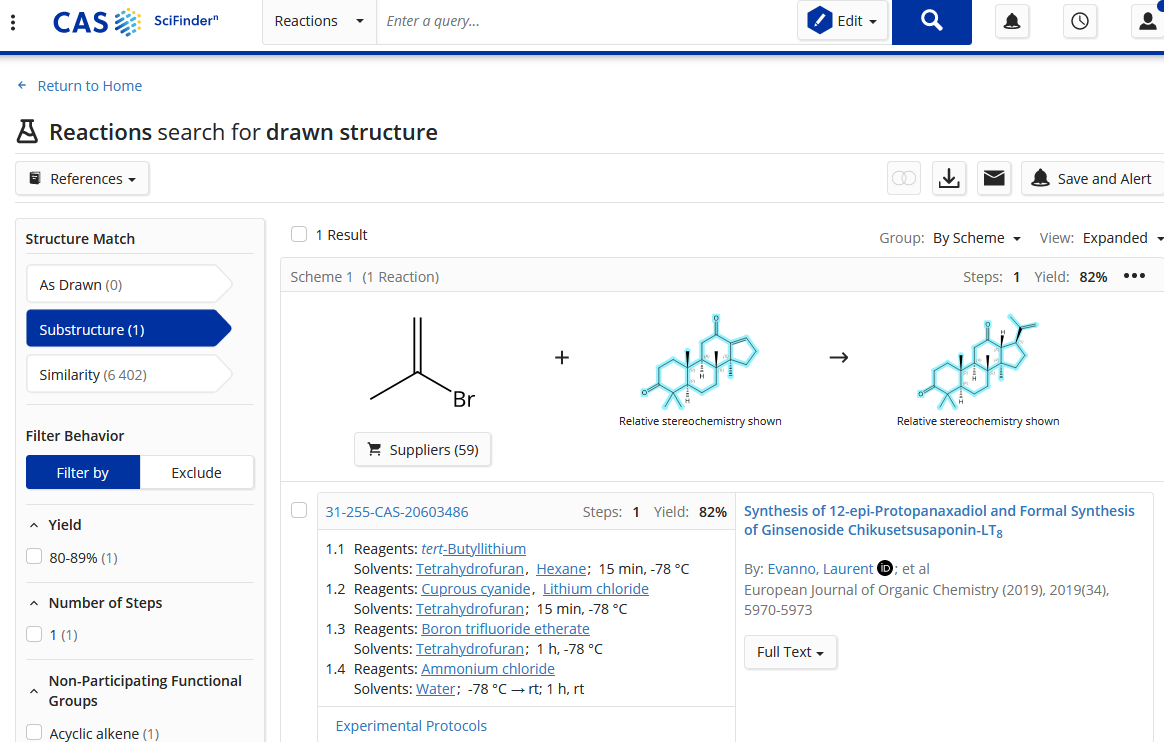 Recherche par réaction :
Réaction « telle-quelle »
Sur des substrats similaires
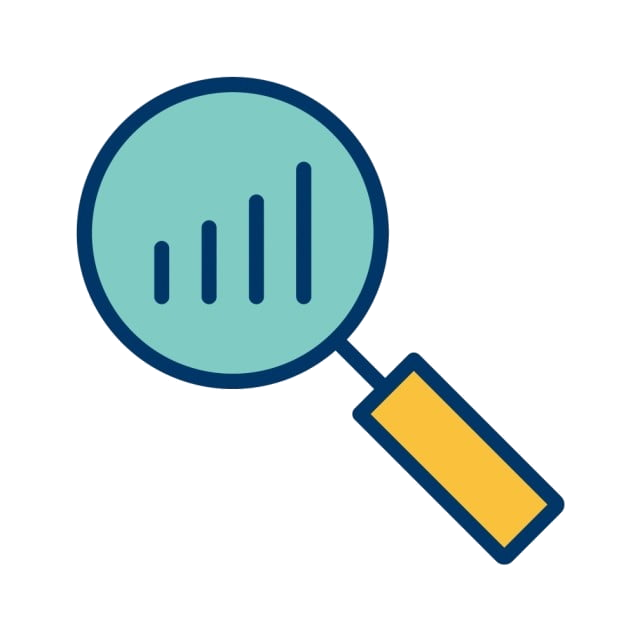 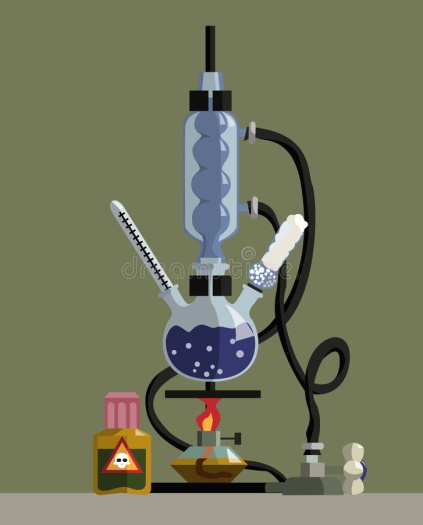 La recherche d’un fragment donne plus de résultats
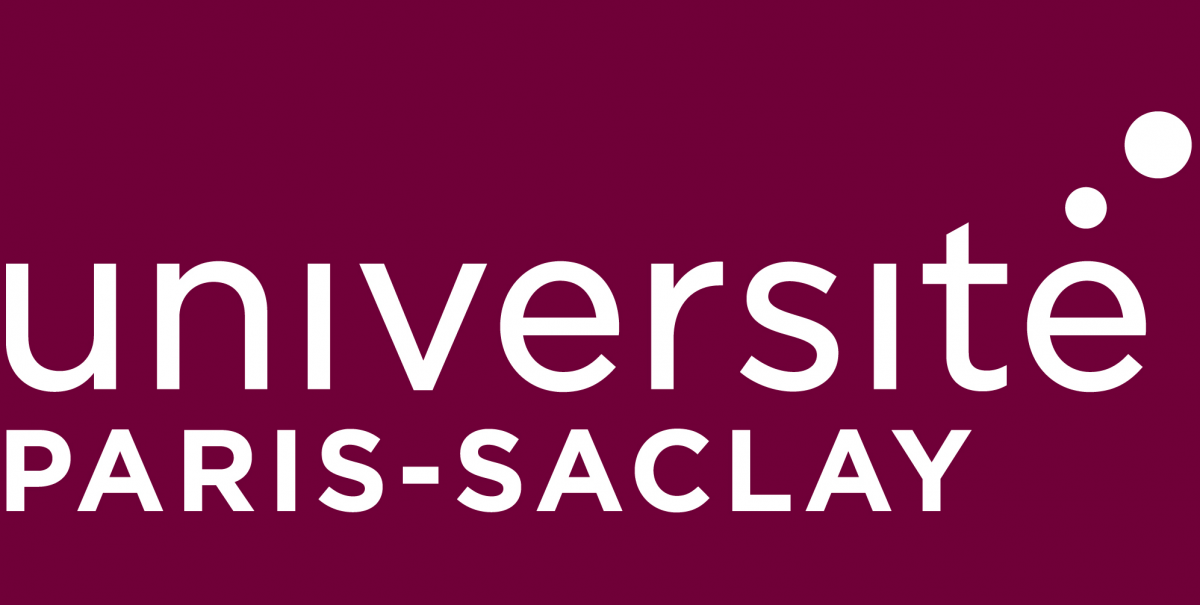 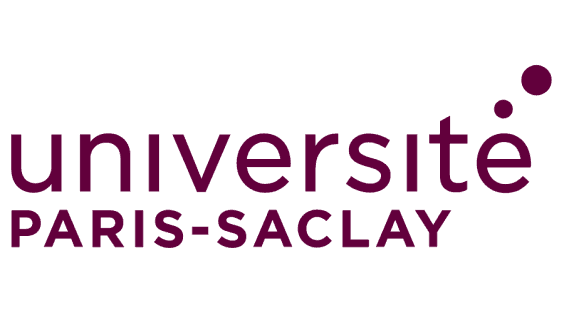 Graduate School
Master 1
Sciences du médicament et des autres produits de santé
Health and Drug Sciences
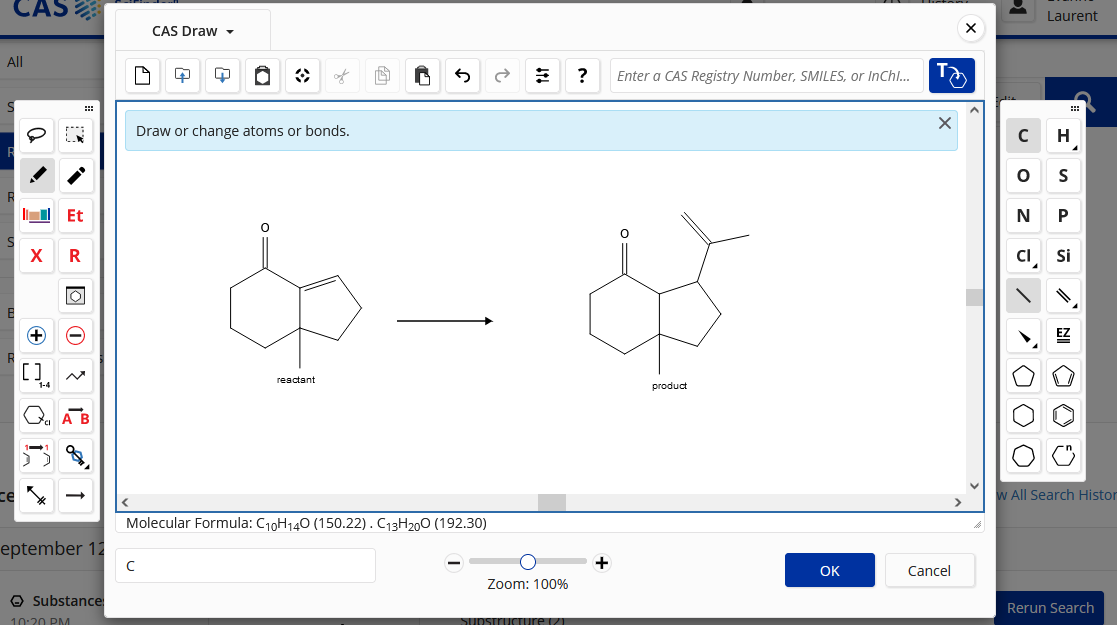 Recherche par réaction :
Réaction « telle-quelle »
Sur des substrats similaires
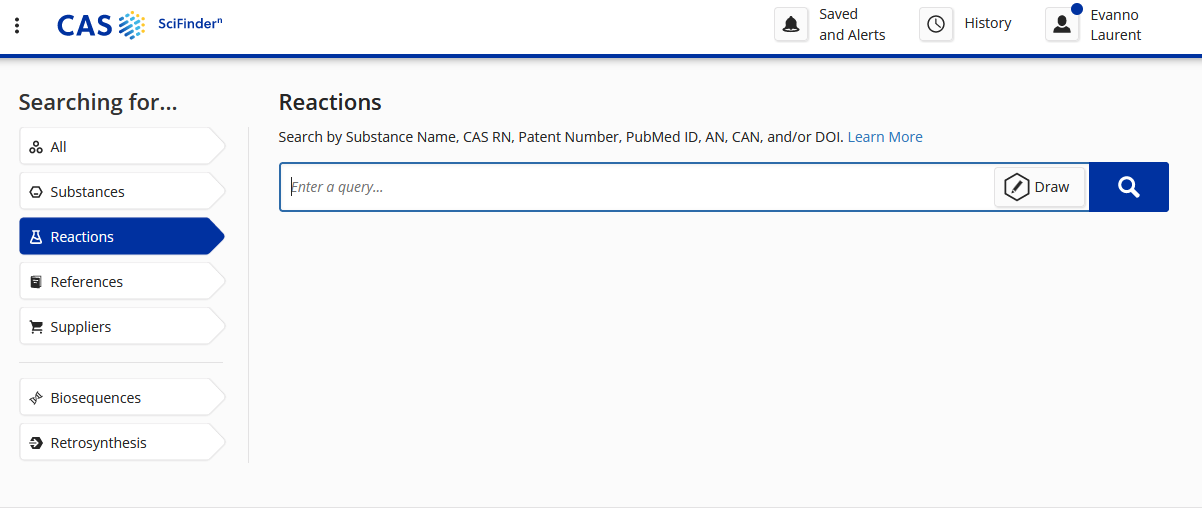 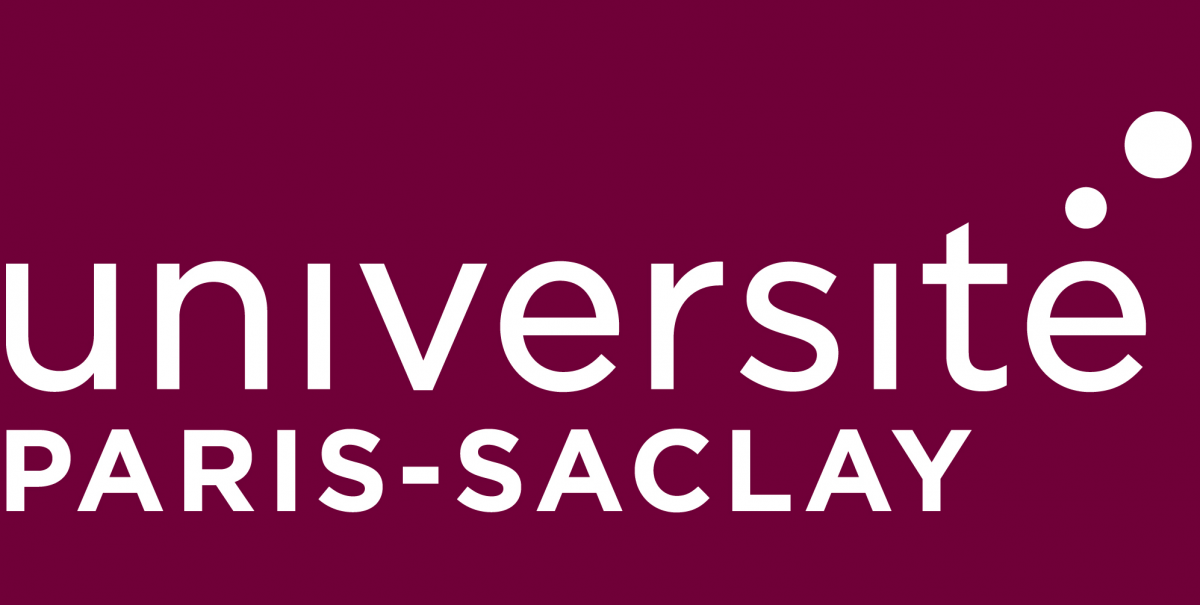 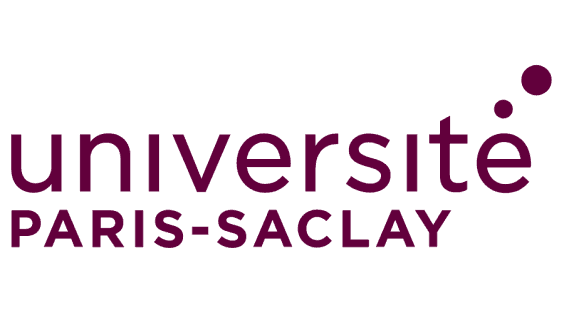 Graduate School
Master 1
Sciences du médicament et des autres produits de santé
Health and Drug Sciences
Accès aux articles via les résultats de SciFinderN :
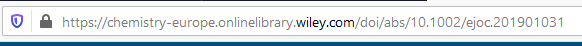 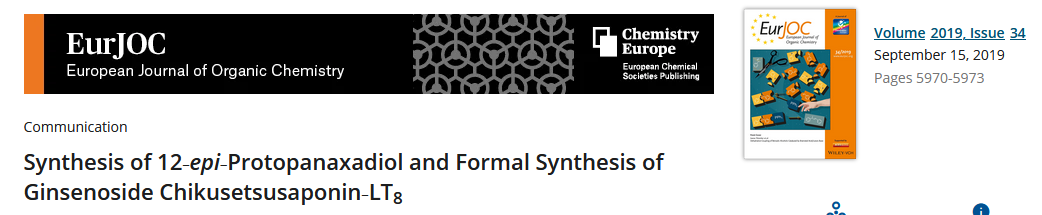 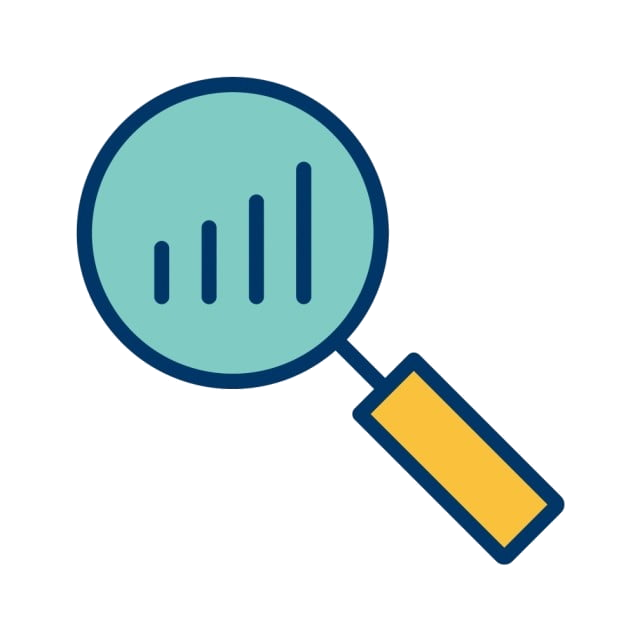 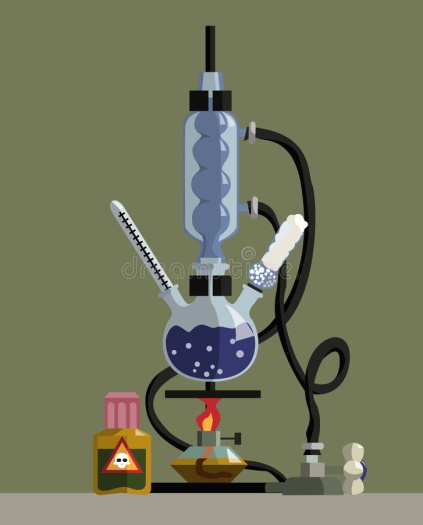 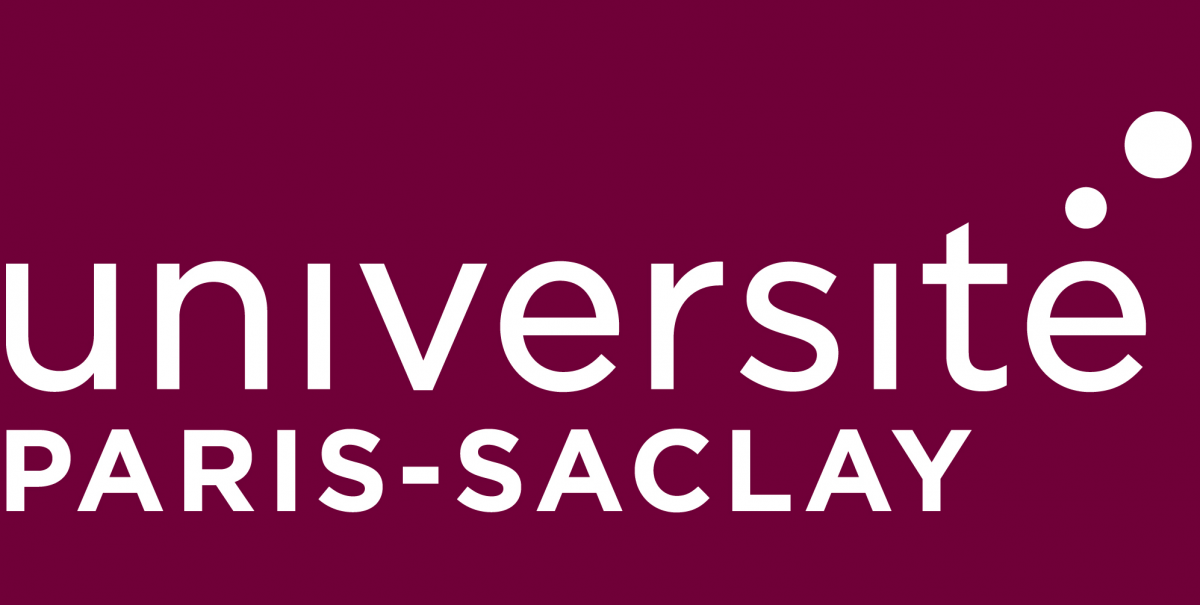 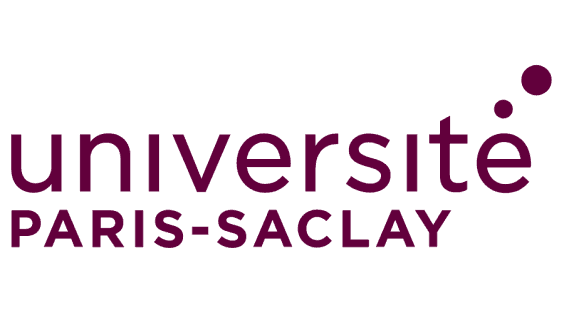 Graduate School
Master 1
Sciences du médicament et des autres produits de santé
Health and Drug Sciences
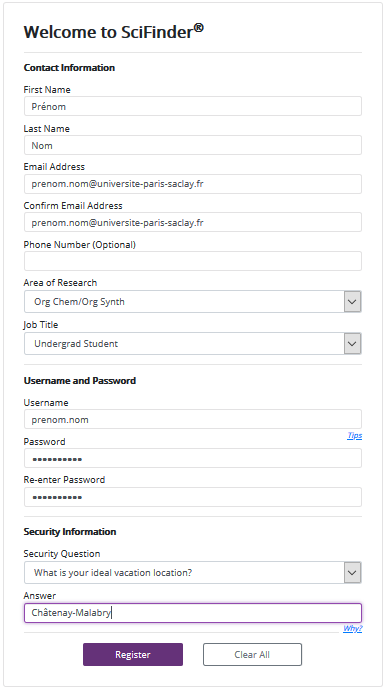 SciFinder :

Beaucoup d’autres fonctionnalités…
Indispensable en stage (M1, M2, thèse …)
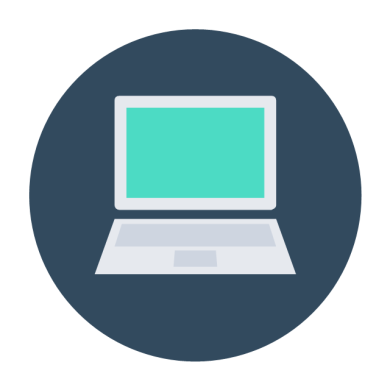 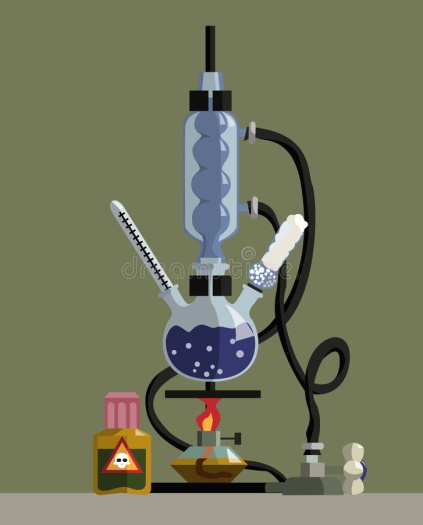 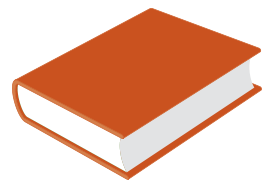